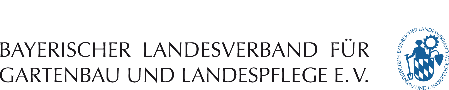 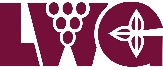 GartenKlimA - Klimawandel im Freizeitgartenbau
Ziergarten
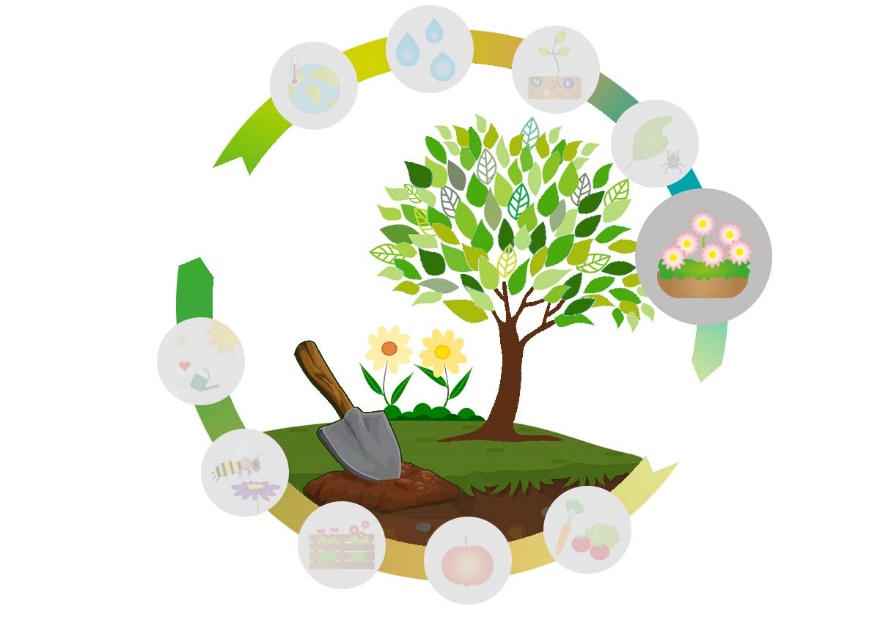 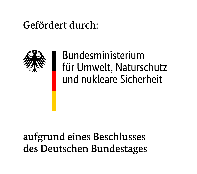 (1)
GartenKlimA  -  mehr unter www.garten-klima.de
Gliederung
Beet- und Balkonpflanzen
1.1. Herausforderung Klimawandel
1.2. Gewappnet für den Klimawandel
1.3. Nachspielzeit
Stauden
2.1. Stauden im Klimawandel
2.2. Trockenheitsverträgliche Stauden
	2.2.1. Strategien und Erkennungsmerkmale
	2.2.2. Standortansprüche
Gartengestaltung 
Fazit
Gliederung
Herausforderung Klimawandel
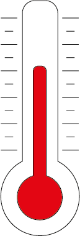 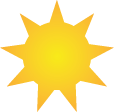 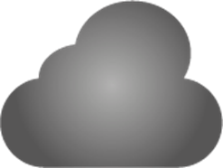 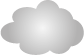 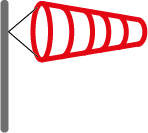 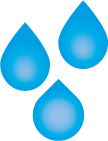 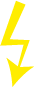 Feuchte, schneearme Winter
Hitzewellen und Trockenperioden
Extremwetter-ereignisse
Stauden
(2)
Hitze- und trockenheitsverträgliche Pflanzen, sowie anpassungs-fähige Allrounder werden künftig besonders gefragt sein!
1. Beet- und Balkonpflanzen
1.1.  Herausforderung Klimawandel
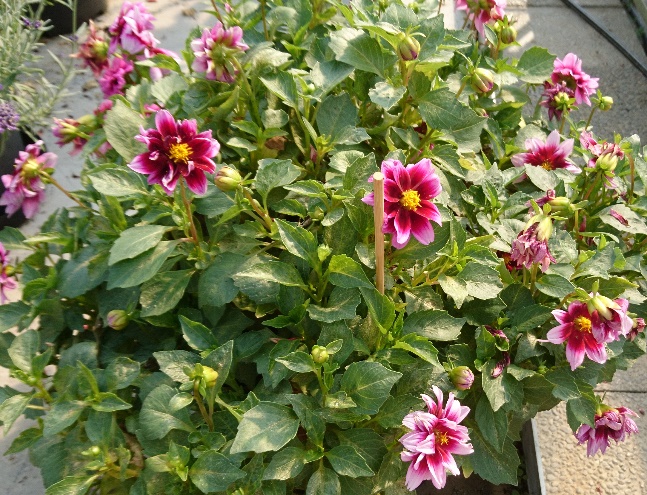 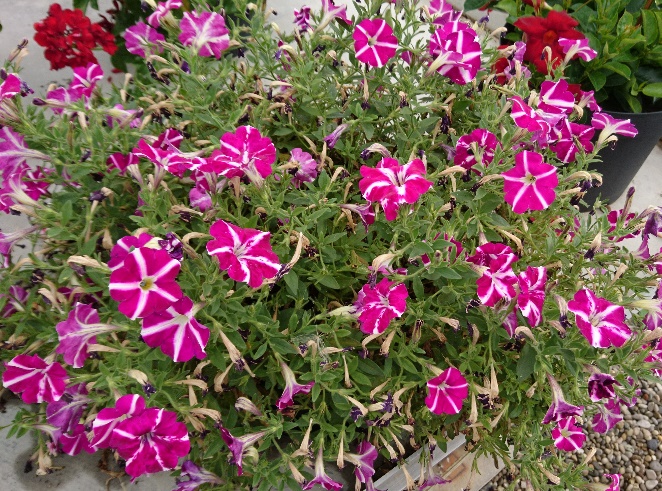 Trockenheit
Generell vertragen viele Zierpflanzen zeitweilige Trockenheit besser als gedacht
Mögliche Konsequenzen von anhaltender Trockenheit:
Kleinere Pflanzen
Weniger und kleinere Blüten
Erhöhte Salzkonzentrationen im Wurzelraum
(3 a)
Dahlie trocken gehalten
Petunie trocken gehalten
(4 a)
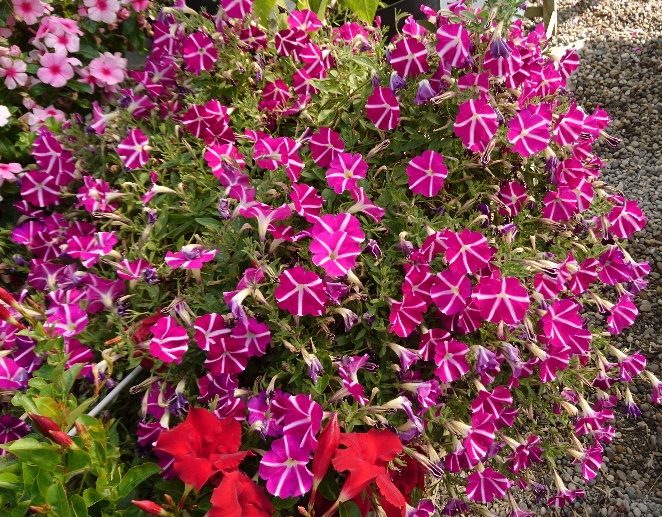 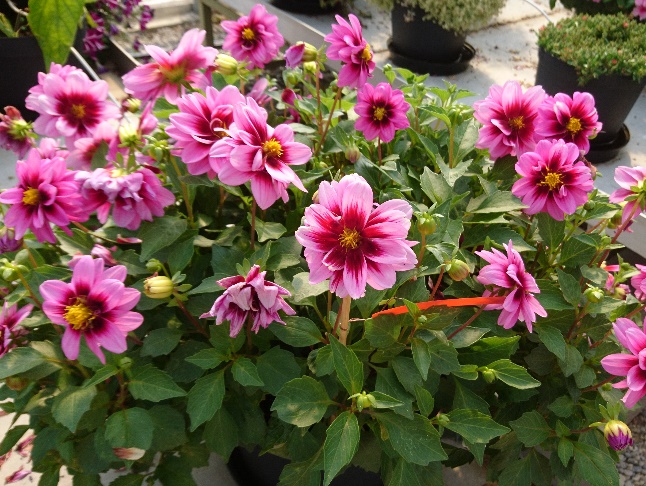 Beet- & Balkonpflanzen
Dahlie feucht gehalten
(3 b)
Petunie feucht gehalten
(4 b)
Wasserbedarf verschiedener Zierpflanzen
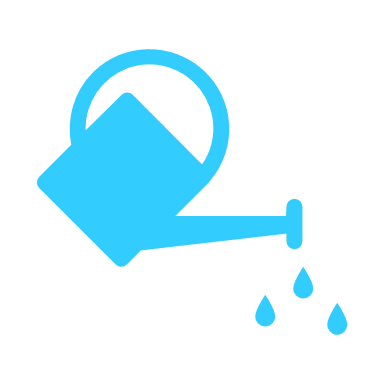 (5)
Beet- & Balkonpflanzen
(6)
Starkregen
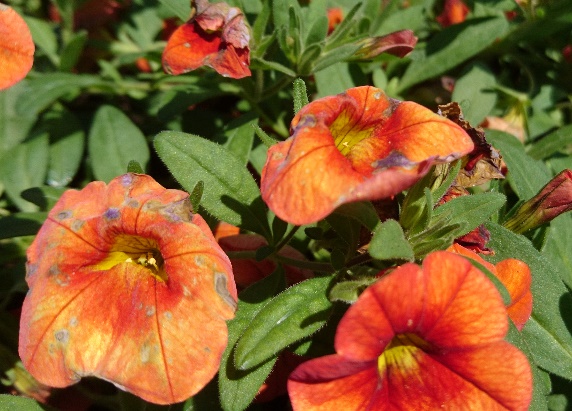 Empfindlichkeit variiert von Art zu Art
Optik kann vorübergehend beeinträchtigt werden
Abhilfe:
Westseitige Standorte meiden
Regenschutz durch Vordach
Wetterfeste Arten
(7)
Fleckige Blüten nach Regen
Beet- & Balkonpflanzen
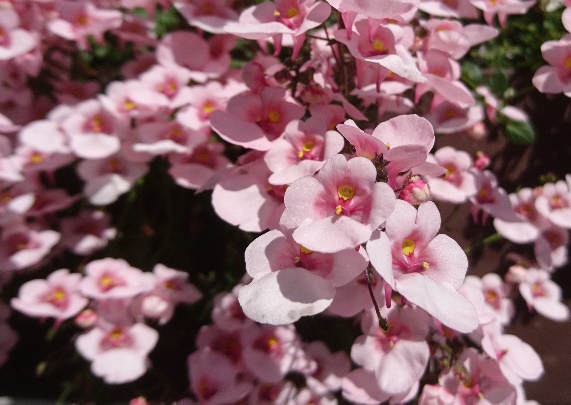 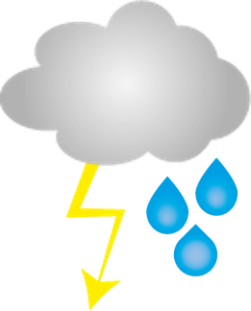 (8)
(9)
Gut wetterfest: Elfensporn (Diascia-Hybriden)
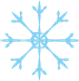 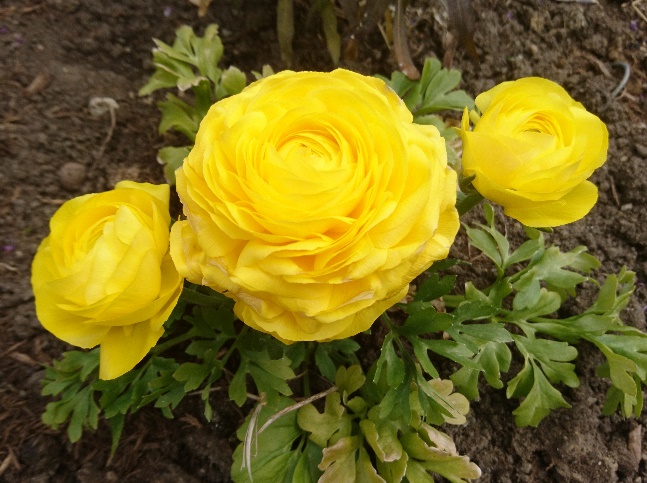 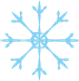 Spätfrost
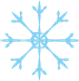 (10)
Das Frühjahrssortiment bietet zahlreiche kältetolerante Arten
Beet- und Balkonpflanzen der Sommersaison vertragen Kälte in der Regel nur schlecht
Bei drohenden Frösten vorübergehend ins Haus umquartieren oder mit einem Vlies schützen
(11)
Ranunkeln (Ranunculus asiaticus) zeigen sich empfindlich gegenüber Spätfrösten
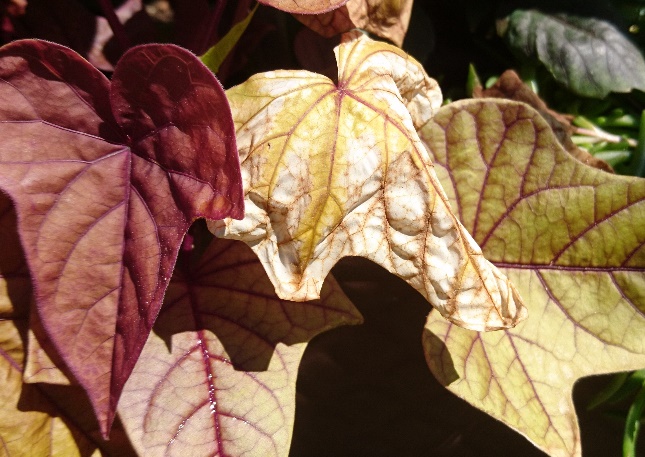 Beet- & Balkonpflanzen
(12)
Blattvergilbungen an Süßkartoffeln (Ipomoea batatas) als Reaktion auf kühle Temperaturen
1.2.  Gewappnet für den Klimawandel
Regionale Ware
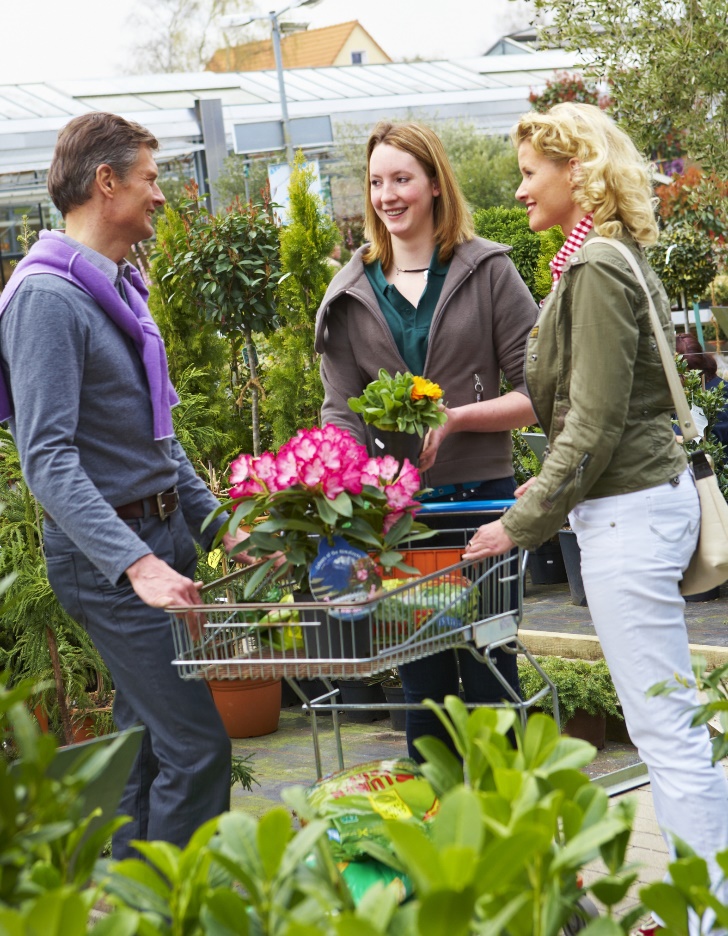 Vor Ort gezüchtete und produzierte Pflanzen sind häufig besser an das regionale Klima angepasst
„Gärtner-Ware“ hat oft bessere Qualität als Ware aus Bau- oder Supermarkt
Weite Transportwege können durch regionale Ware eingespart und das Klima geschützt werden
Beet- & Balkonpflanzen
(13)
Standortwahl
Beet- & Balkonpflanzen
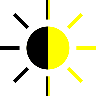 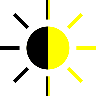 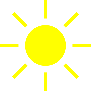 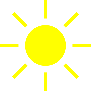 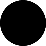 (14)
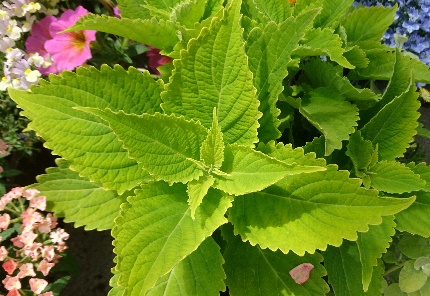 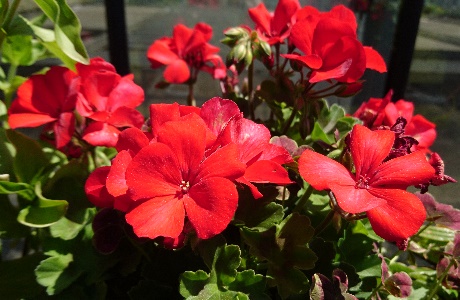 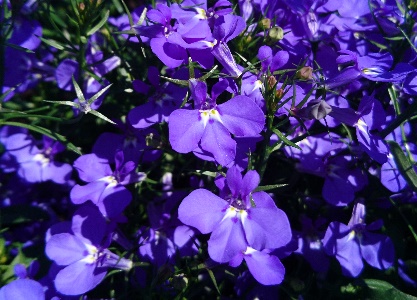 (15)
(16)
(17)
Männertreu (Lobelia-Hybride)
Buntnessel (Solenostemon-Hybride)
Geranie (Pelargonium-Hybride)
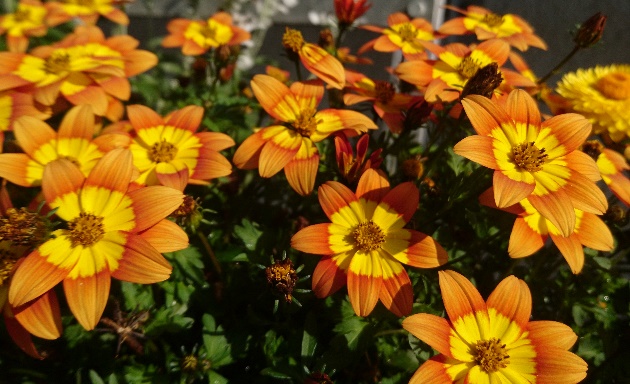 Standortwahl
Auch für Sonnenanbeter muss es nicht immer die Süd-Seite sein
Oftmals ist die Ost-Seite sogar besser geeignet
Ausreichend Licht in der ersten Tageshälfte 
Schutz vor praller Nachmittagssonne
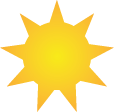 Zweizahn (Bidens-Hybride) (18)
(19)
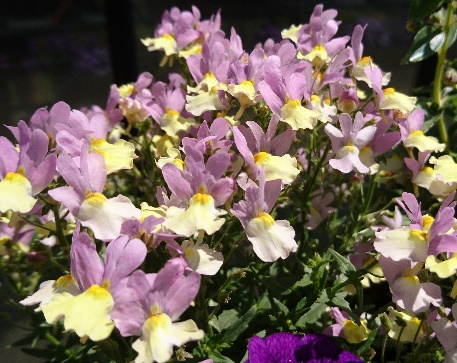 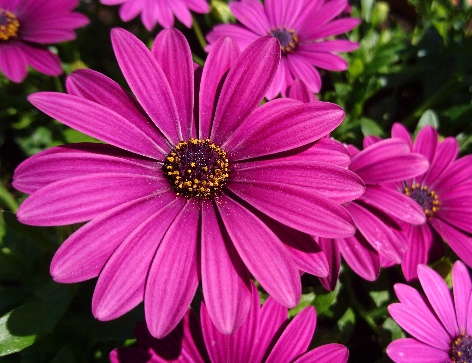 Beet- & Balkonpflanzen
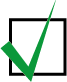 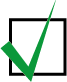 Elfenspiegel (Nemesia-Hybride) (20)
Kapkörbchen (Osteospermum-Hybride) (21)
Standortwahl
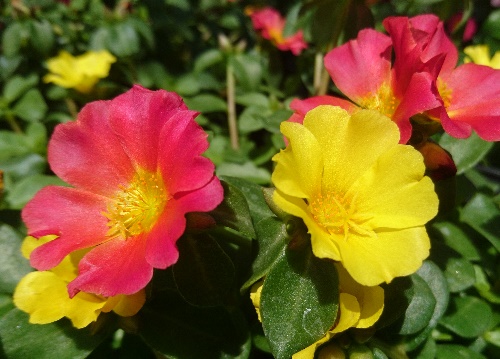 Die Süd-Seite eignet sich bestens für Spezialisten wie 
Mittagsblume (Delosperma cooperi)
Portulakröschen (Portulaca oleracea)
Fettblatt (Sedum-Arten)
Etc.
(22)
Portulakröschen (Portulaca oleracea Pazzaz Nano ™ Sunset Twin)
Beet- & Balkonpflanzen
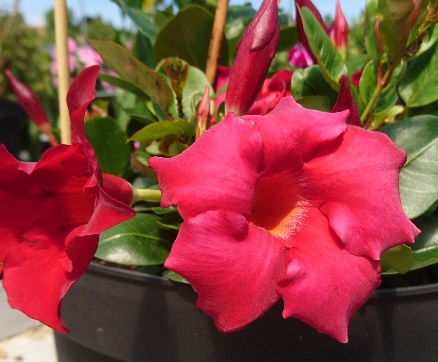 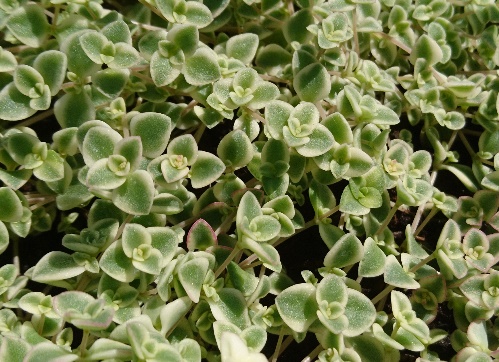 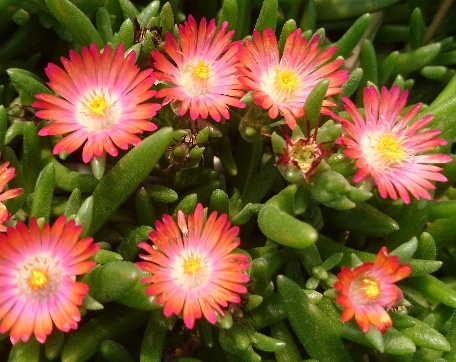 (25)
(24)
(23)
Mittagsblume (Delosperma cooperi Ice Cream™ Salmon)
Dipladenia (Mandevilla sanderi)
Panaschiertes Fettblatt(Sedum ‚Little Missy‘)
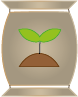 Hochwertiges Substrat
Im Topf müssen die Wurzeln auf engstem Raum mit Wasser, Luft und Nährstoffen versorgt werden
Hochwertige Blumenerde (=Substrat) als Grundvoraussetzung für gute Wachstums-bedingungen
(26)
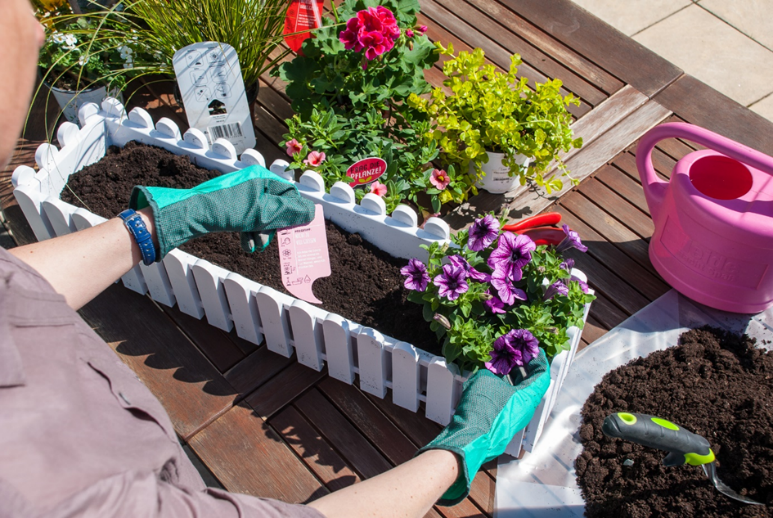 Beet- & Balkonpflanzen
(27)
Torf tabu?
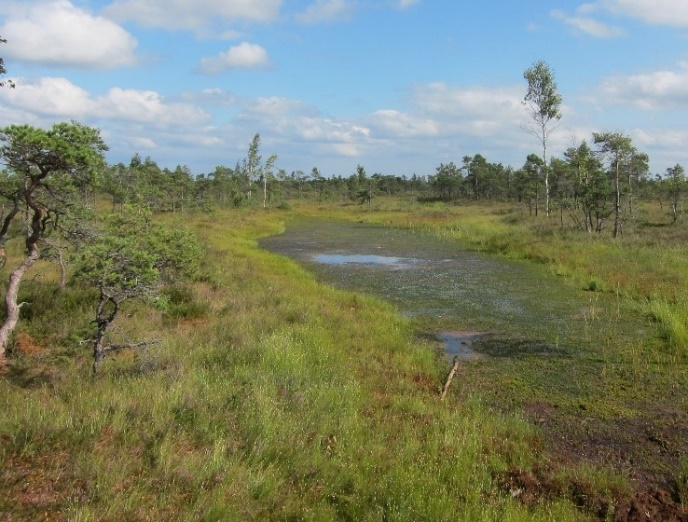 Torf ist Hauptbestandteil der meisten konventionellen Blumenerden
Nahezu ideale Eigenschaften für die Pflanzenanzucht


ABER:
Freisetzung enormer Mengen CO2 im Zuge des Torfabbaus
Zerstörung des Ökosystems Moor
Beet- & Balkonpflanzen
Moorlandschaft
(28)
Kokosfasern & Kokostorf
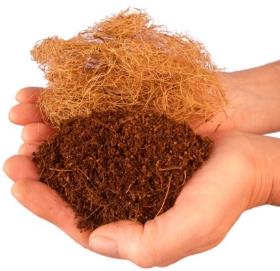 Torfersatzstoffe
Torfersatzstoffe
(29)
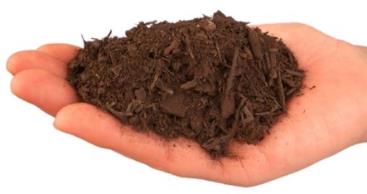 Mischungen aus Torfersatzstoffen bringen variable Eigenschaften mit sich
Kulturführung wird anspruchsvoller
Gießverhalten und Düngung müssen ggf. angepasst werden
(30)
Grüngutkompost
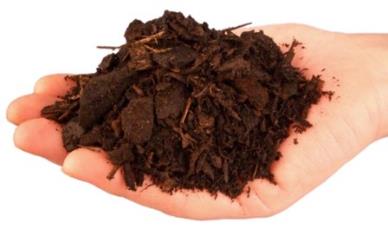 Beet- & Balkonpflanzen
(31)
Rindenhumus
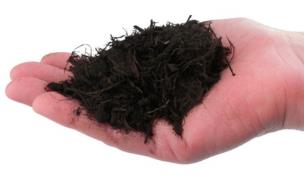 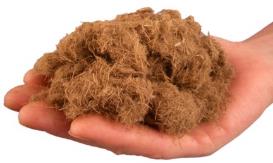 (33)
Xylit, Pflanzenkohle
Holzfasern
(32)
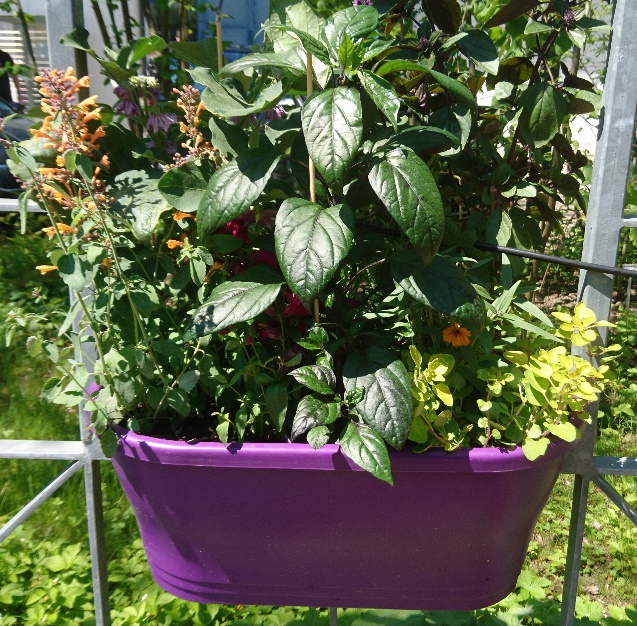 Wasserversorgung
Im Pflanzgefäß steht ein vergleichsweise geringer Raum zur Wasserspeicherung zur Verfügung
Faustregel: Benötigte Größe des Pflanzgefäßes ≈ oberirdische Pflanzenmasse
Dicht durchwurzelte Gefäße können Wasser häufig schlecht aufnehmen
Gießrand verhindert Überlaufen
(34)
Beet- & Balkonpflanzen
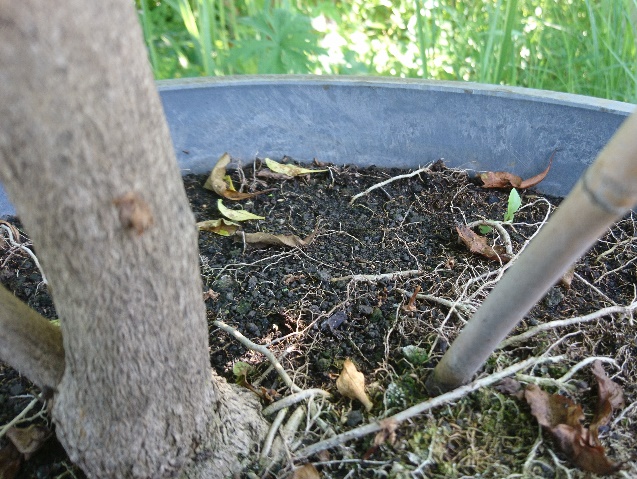 Gießrand
(35)
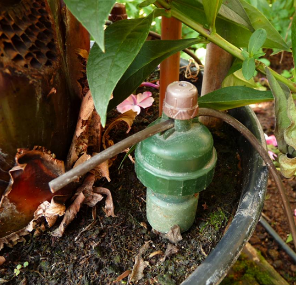 Tropf-Blumat
Automatisierung ohne Strom und Computer
Tonkegel sind Feuchtesensoren und Tropfer zugleich 
Membran gibt den Wasserdurchgang frei, wenn der Boden austrocknet und verschließt ihn wieder, sobald der Boden die gewünschte Feuchte erreicht
(36)
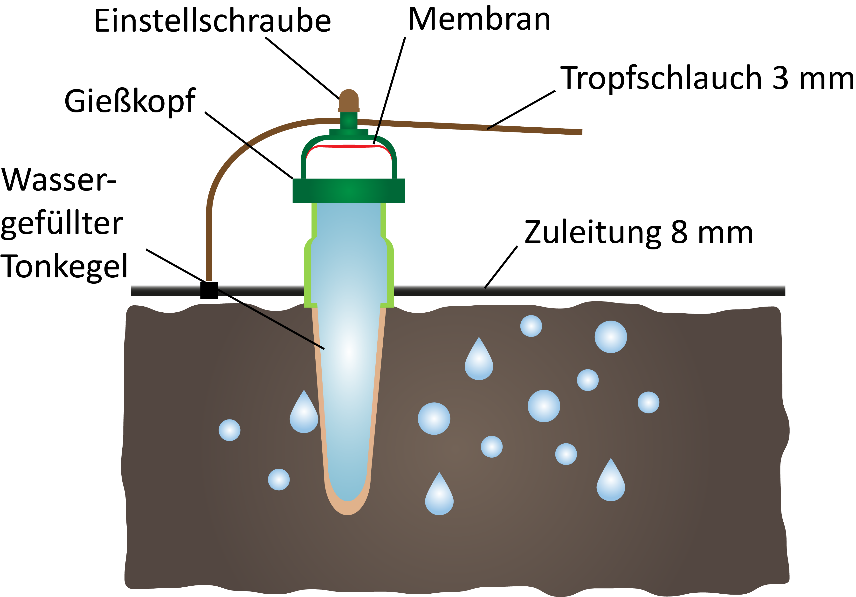 Beet- & Balkonpflanzen
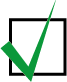 Wasserabgabe nur bei Bedarf
(37)
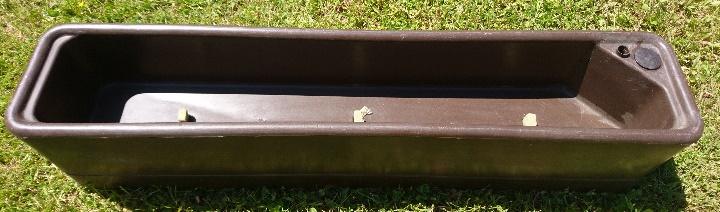 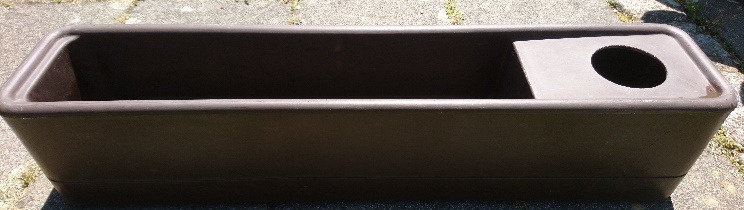 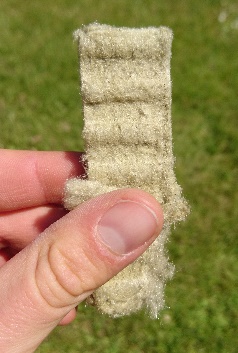 (38)
(39)
Gefäße mit eingebautem Wasserspeicher
(40)
Gefäße besitzen einen doppelten Boden, der als Wasserspeicher dient
Je nach Modell wird das Wasser über Dochte, Vliesstreifen oder eine spezielle Substratschicht in das Pflanzgefäß gesaugt
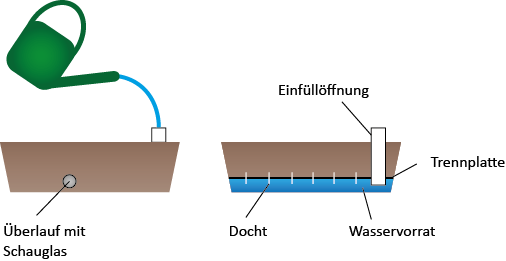 Beet- & Balkonpflanzen
(41)
Zu beachten:
Vernässungsgefahr bei geringem Wasserbedarf der Pflanzen oder anhaltenden Niederschlägen
In der Anwachsphase zusätzliches Gießen notwendig
Wurzeln sind noch nicht weit genug ausgebildet, um von unten geliefertes Wasser aufzusaugen
Aufwand für regelmäßiges Nachfüllen des Wasserspeichers entfällt bei Systemen mit automatischer Befüllung
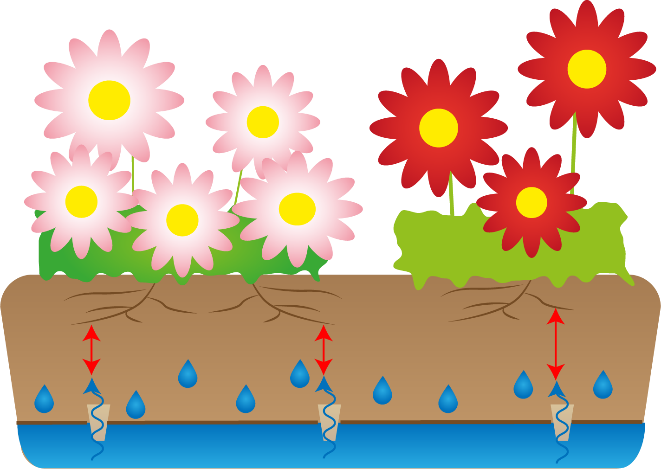 Beet- & Balkonpflanzen
(42)
1.3.  Nachspielzeit
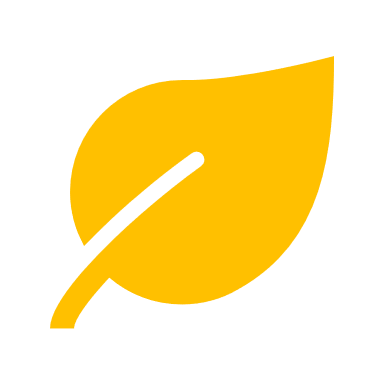 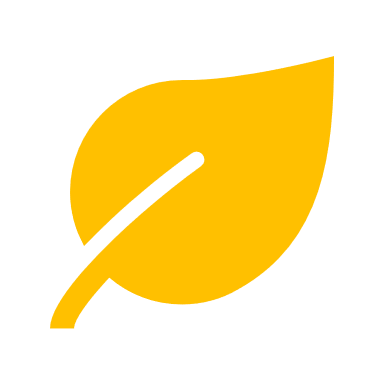 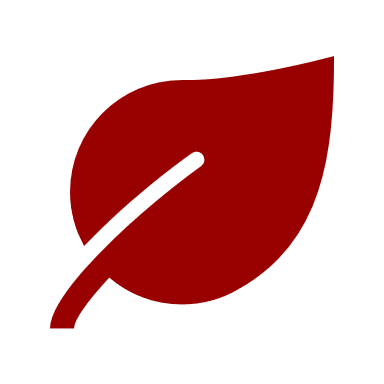 Verlängerte Herbstsaison
(43)
Mit dem breit gefächerten Herbst-/Winter-Sortiment kann die verlängerte Vegetationsperiode genutzt und zum Ende des Jahres ein weiterer Höhepunkt auf Balkon und Terrasse gesetzt werden
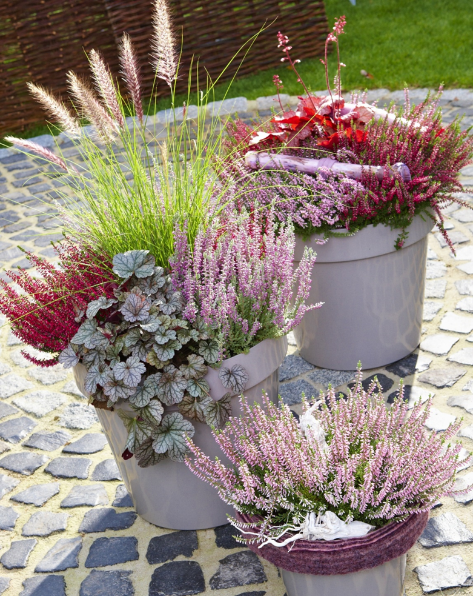 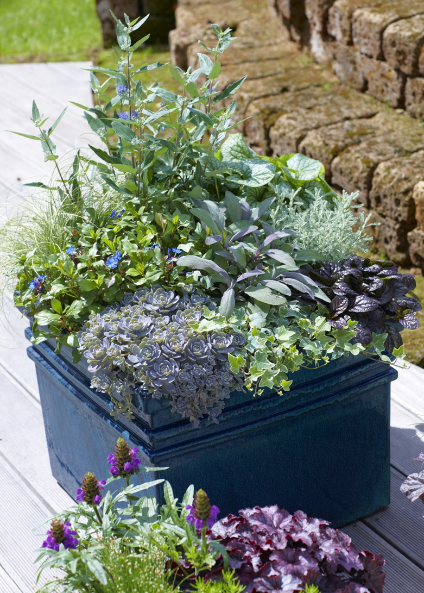 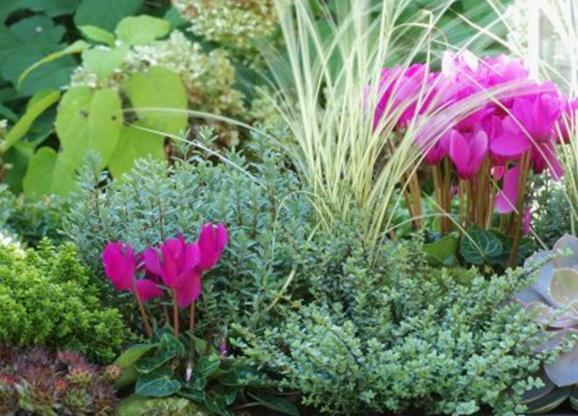 Beet- & Balkonpflanzen
(44)
(45)
(46)
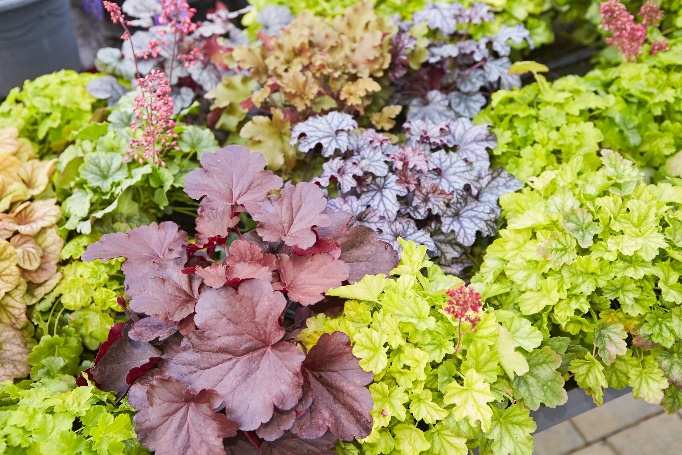 Schmuckaspekte
Farb- und formschönes, winter- oder immergrünes Laub 
Blüten
Fruchtschmuck
Besondere Wuchsform
(47)
Purpurglöckchen (Heuchera-Hybriden)
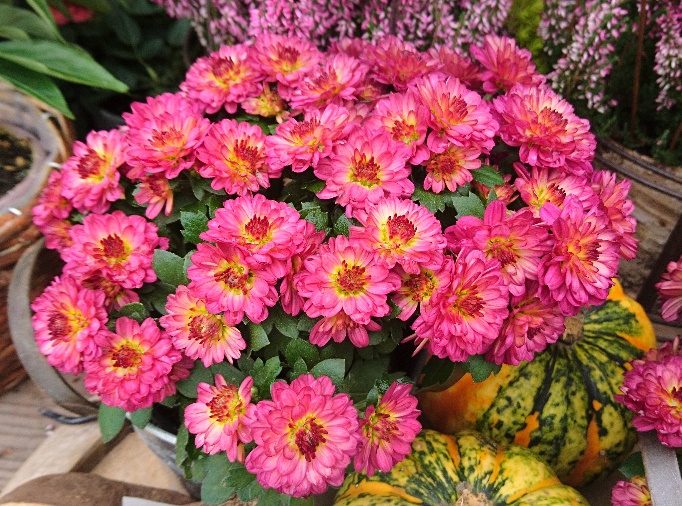 Beet- & Balkonpflanzen
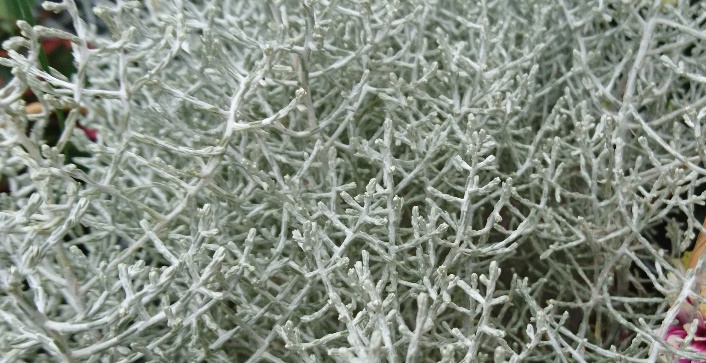 (48)
(49)
Herbst-Chrysantheme (Chrysanthemum-Hybride)
Stacheldraht (Calocephalus brownii)
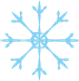 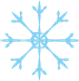 Überwinterung
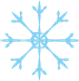 (10)
Auch prinzipiell winterharte Pflanzen überleben den Winter im Topf nur in den seltensten Fällen ohne Schutz
Geringes Topfvolumen friert viel schneller durch als Boden
Wurzelballen unterliegt ständigem Wechsel zwischen Durchfrieren und Auftauen 
Winterschutz!
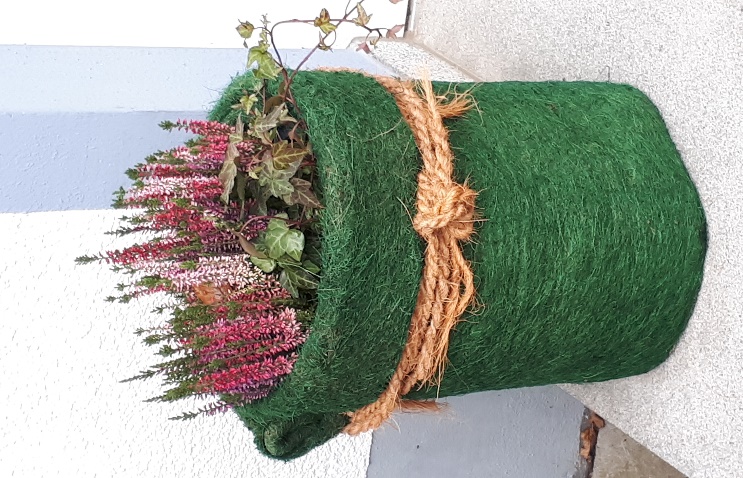 Beet- & Balkonpflanzen
(50)
2. Stauden
Was sind Stauden?
Stauden sind mehrjährige, winterharte Gewächse.
Sie entwickeln sich jedes Jahr aufs Neue im Frühjahr aus einem unterirdischen Wurzelstock und sterben zum Winter hin oberirdisch ab 
Der unterirdische Teil der Pflanze überdauert und beginnt den Zyklus nach dem Winter von Neuem
Stauden
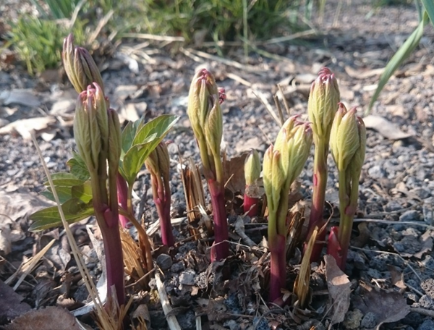 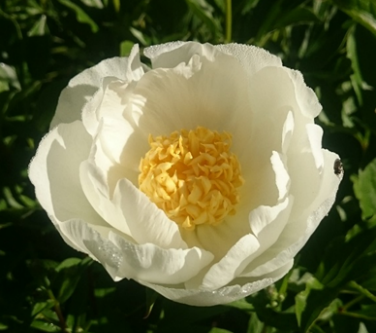 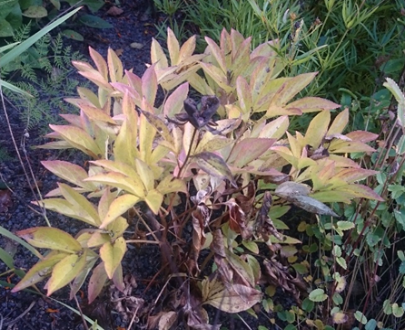 Pfingstrose – Frühling (51)
Pfingstrose – Frühsommer (52)
Pfingstrose – Herbst (53)
Standortansprüche
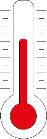 Stauden haben sich an die Bedingungen ihres Naturstandorts angepasst
Natürlicher Standort gibt Auskunft über Bedingungen, unter denen die Staude auch im Garten gut gedeihen kann
Je besser die Passung zwischen Pflanze und Standort, desto pflegeleichter und langlebiger die Pflanzung
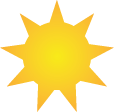 Temperatur
Licht
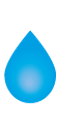 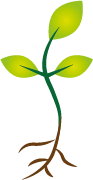 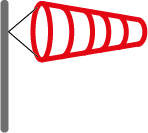 Stauden
Wind
Feuchtigkeit
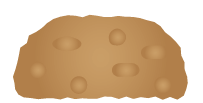 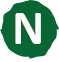 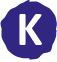 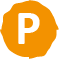 Bodenverhältnisse
Nährstoffangebot
(54)
2.1.  Stauden im Klimawandel
Verlierer des Klimawandels
Insbesondere Stauden, die kühl-feuchte Standorte bevorzugen, leiden unter den Auswirkungen des Klimawandels
Hochgezüchtete Prachtstauden sind stärker betroffen als Wildstauden
Rittersporn (Delphinium-Hybride) (58)
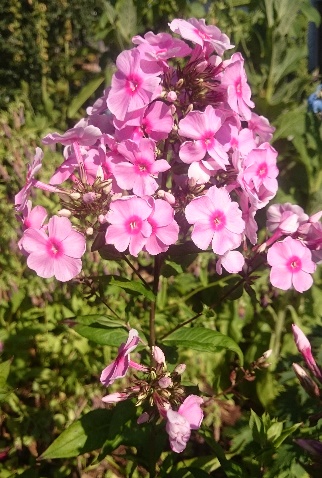 Oktober-Silberkerze (Cimicifuga simplex) (56)
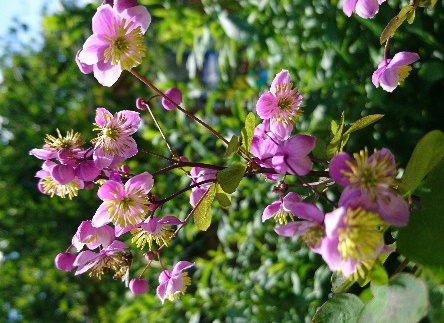 Stauden
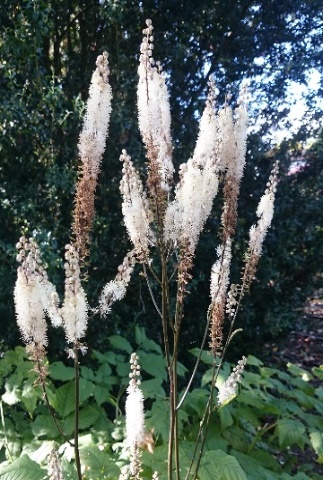 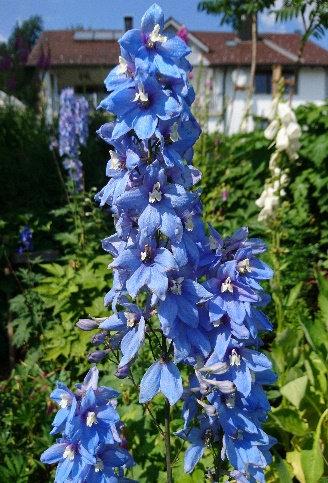 Prächtige Wiesenraute (Thalictrum rochebruneanum) (57)
Hohe Flammenblume (Phlox paniculata) (55)
Problemkandidat Rasen
Eine gepflegte Rasenfläche ist nicht nur arbeitsintensiv, sondern verlangt auch nach reichlicher Bewässerung, wenn sie den Sommer ohne Trockenschäden überstehen soll
Für weniger beanspruchte Gartenbereiche sind Kräuterrasen, Wildblumen-Wiesen oder Rasenersatzpflanzen pflegeleichte Alternativen mit ökologischem Mehrwert
Stauden
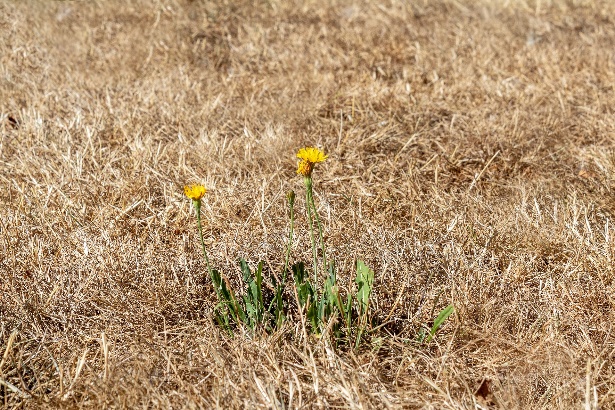 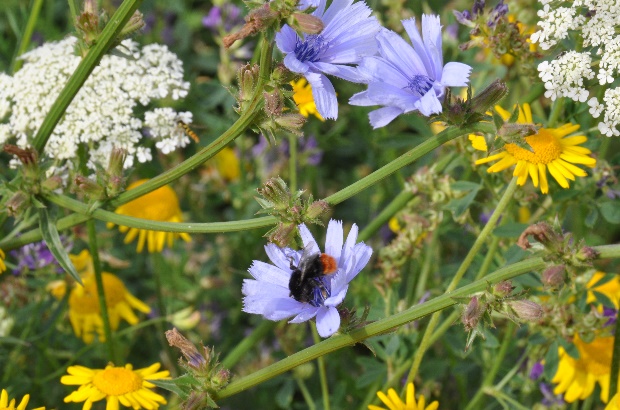 (59)
(60)
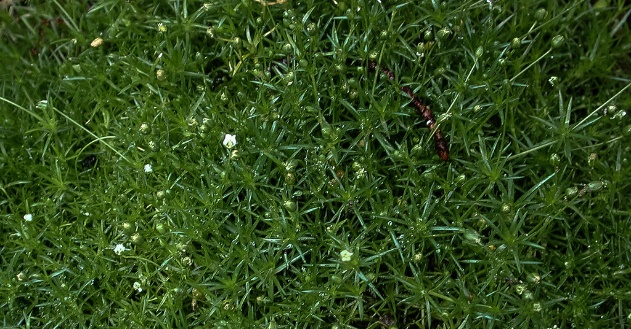 Rasenersatzpflanzen
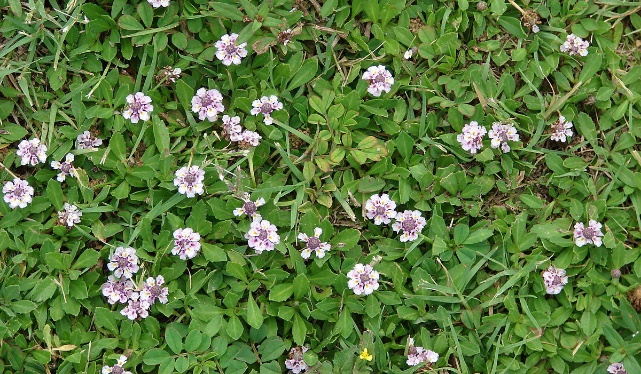 Sternmoos (Sagina subulata) (63)
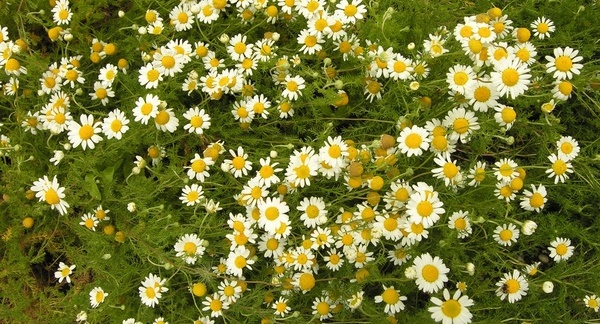 Teppichverbene (Phyla nodiflora 'Summer Pearls‘) (61)
Stauden
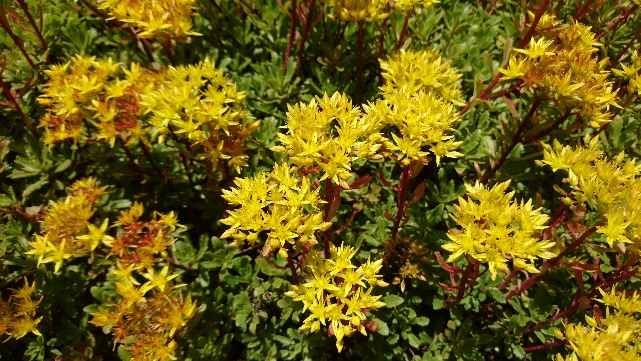 Römische Kamille (Chamaemelum nobile) (64)
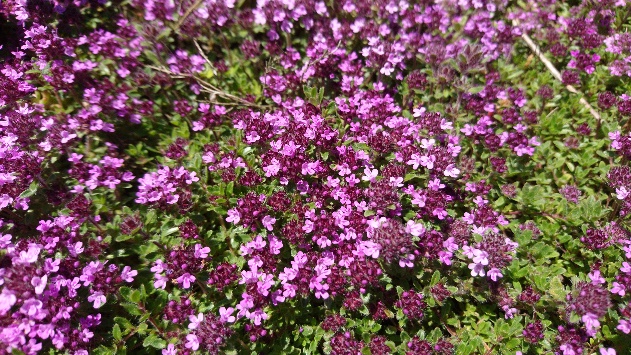 Gold-Fetthenne (Sedum floriferum 'Weihenstephaner Gold') (62)
Sand-Thymian (Thymus serphyllum) (65)
Winterhärtezonen in Bayern
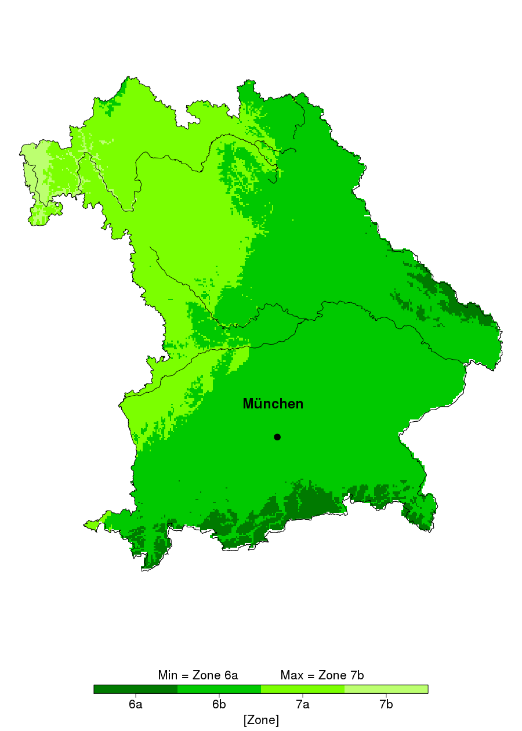 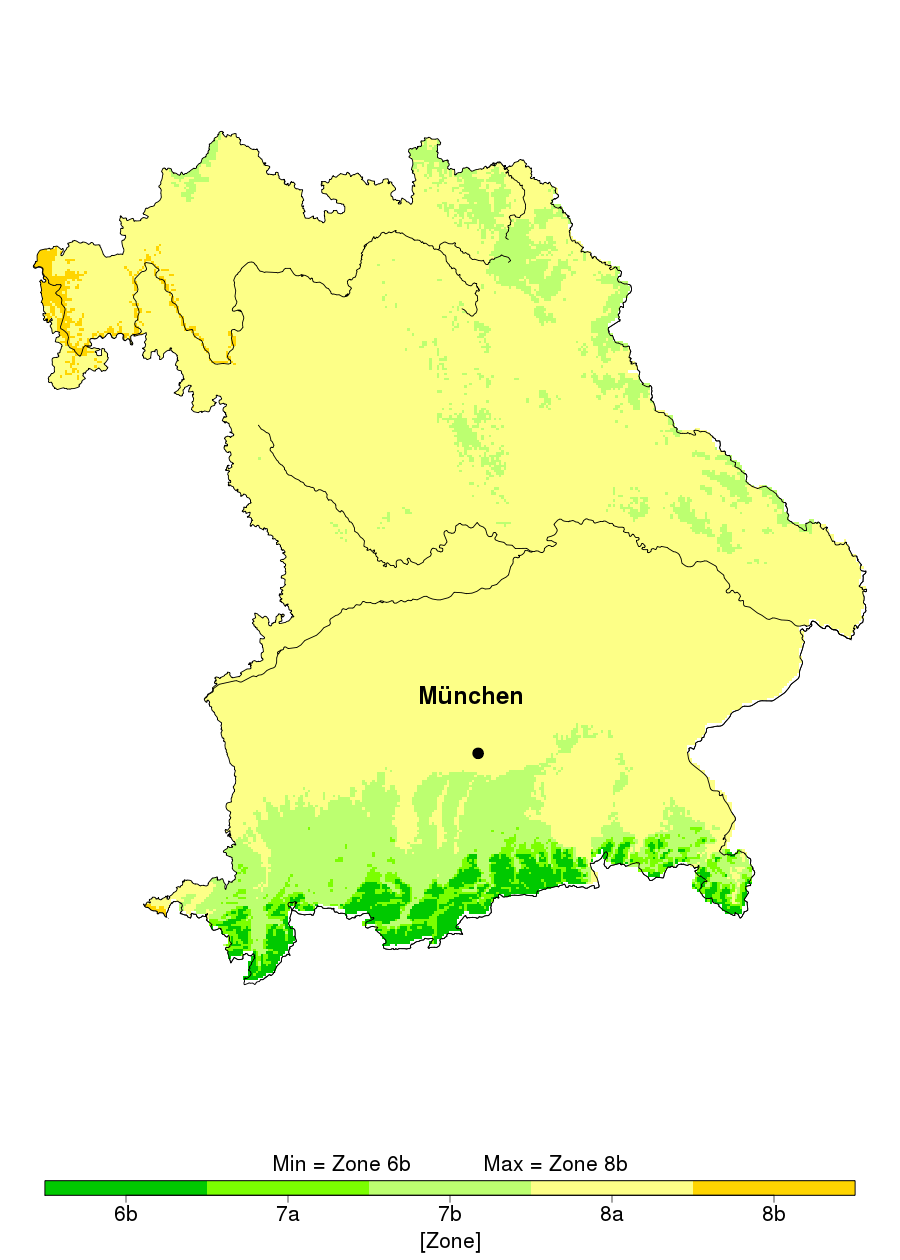 7b
7b
8b
7a
8a
6b
Stauden
7a
6a
6b
(66)
(67)
Messwerte 2019
Langjähriges Mittel 1961-1990
Wintertemperaturen sinken tendenziell weniger tief
Klimawandel als Chance
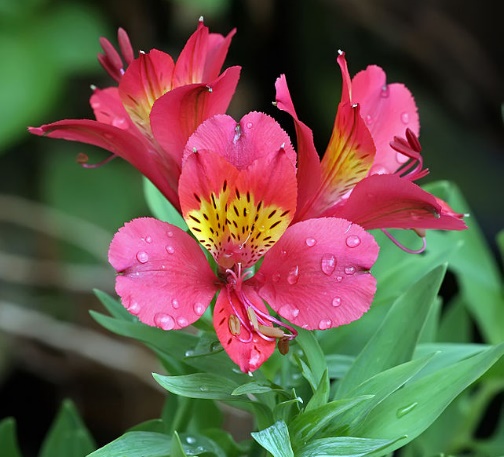 Bedingt frostharte Arten kommen besser durch den Winter
Weniger raue Winter ermöglichen Pflanzen aus milderen Winterhärtezonen zunehmend erfolgreiche Überwinterung 
Beispiele: Inkalilie (Alstroemeria-Hybriden), Schmucklilie (Agapanthus-Hybriden), Strauch-Stockrose (Alcalthaea x suffrutescens)
Winterschutz bleibt dennoch ratsam
Außergewöhnlich kalte Winter sind weiterhin möglich!
Inklilie (Alstroemeria-Hybride) (68)
Stauden
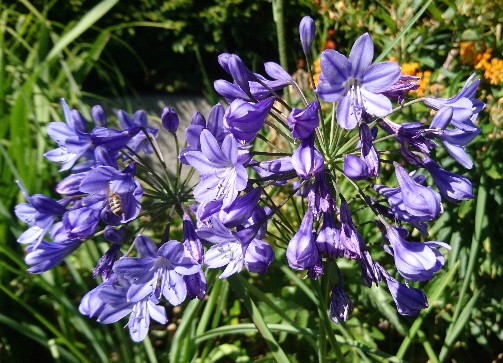 Schmucklilie (Agapanthus-Hybride) (69)
Farbenfroher Herbst
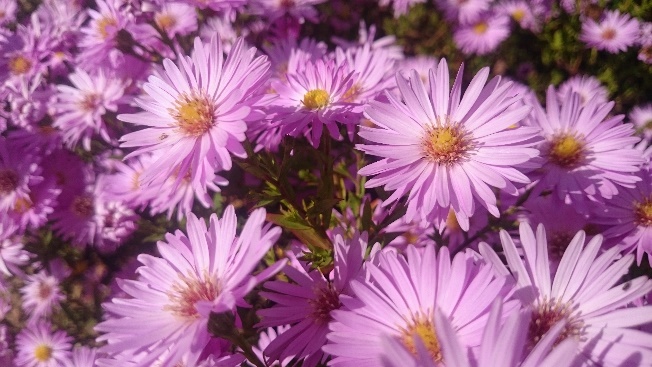 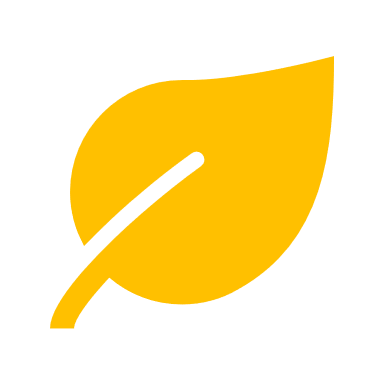 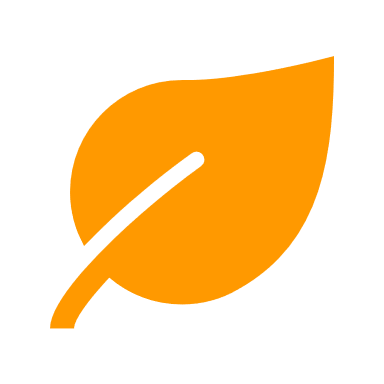 Die verlängerte Vegetationsperiode lässt sich auch im Staudenbeet ausgiebig zelebrieren:
Bunte Herbst-färbung
Leuchtkräftige Blüten
Attraktive Samen- und Fruchtstände
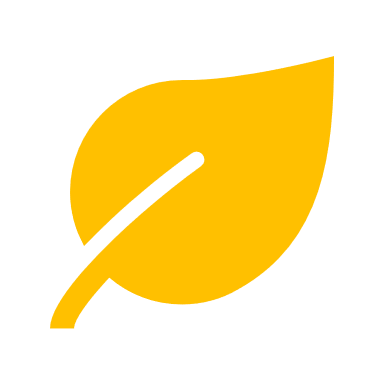 (43)
Astern (Aster-Arten und -Sorten) sind für den herbstlichen Garten unverzichtbar (70)
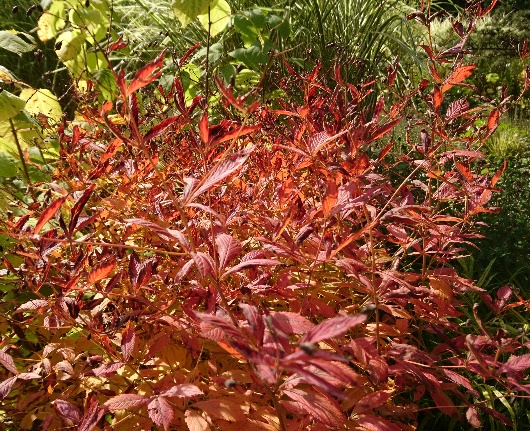 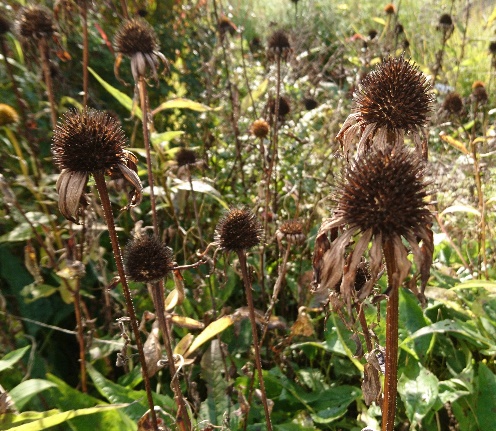 Stauden
Samenstände des Purpur-sonnenhuts (Echinacea purpurea) (72)
Leuchtende Herbstfärbung der Dreiblattspiere (Gillenia trifoliata) (71)
Reich gedecktes Buffet im Herbst
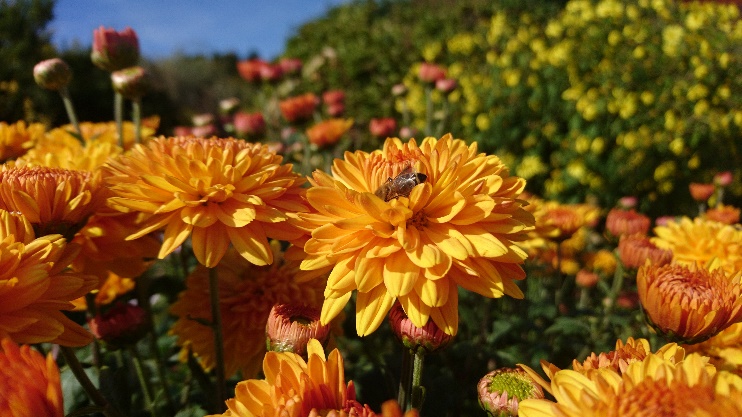 Die heimische Vegetation bietet Insekten im Spätsommer und Herbst kaum noch Nahrung
Spätblühende Stauden helfen dabei, die Trachtlücken zu schließen
Herbst-Chrysantheme (Chrysanthemum-Hybride) (73 a)
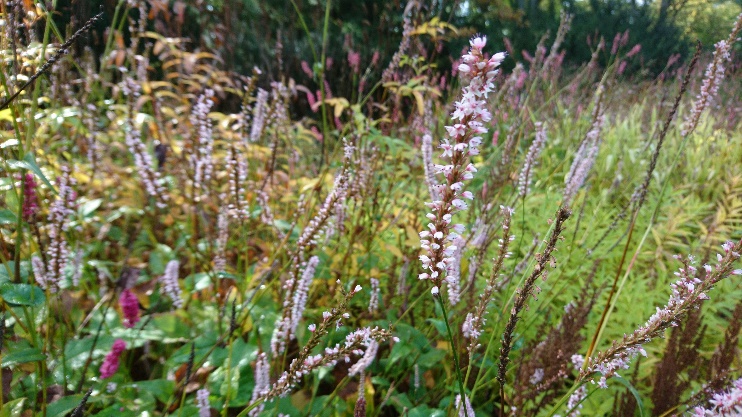 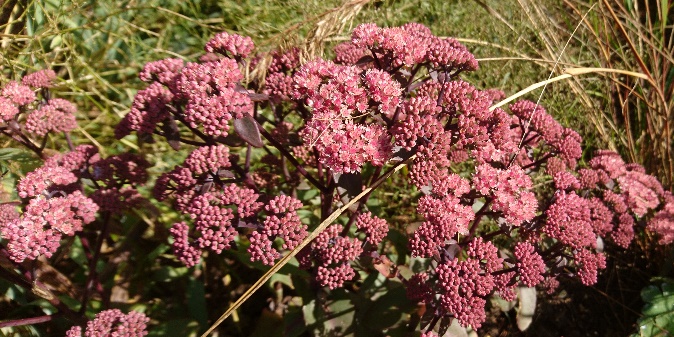 Herbst-Fetthenne (Sedum 'Matrona') (73 c)
Kerzen-Knöterich (Bistorta amplexicaulis 'Rosea') (73 b)
Attraktive Samenstände
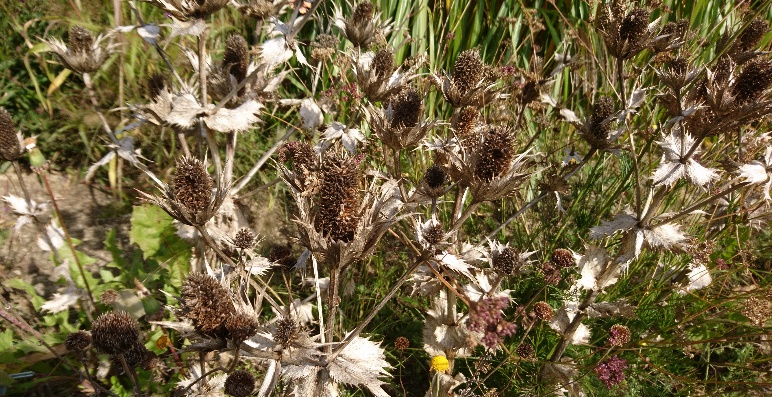 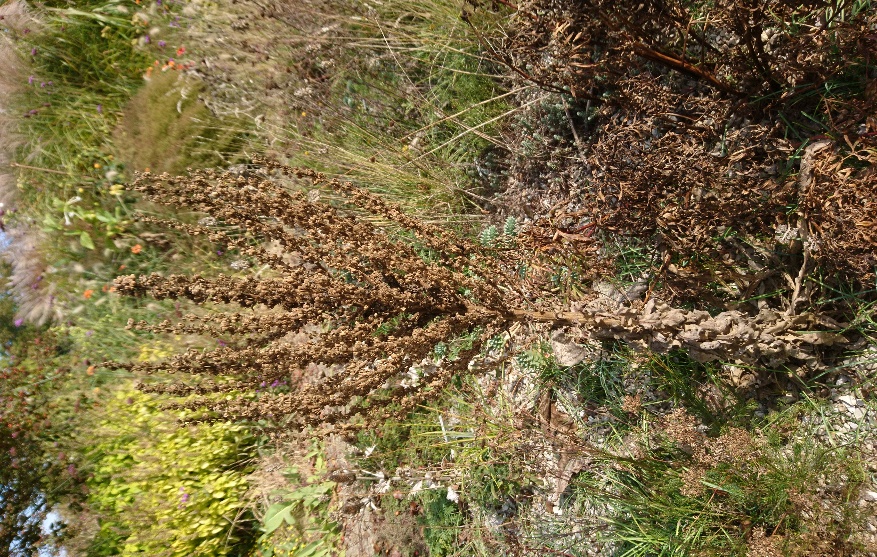 Riesen-Mannstreu (Eryngium giganteum) (74 b)
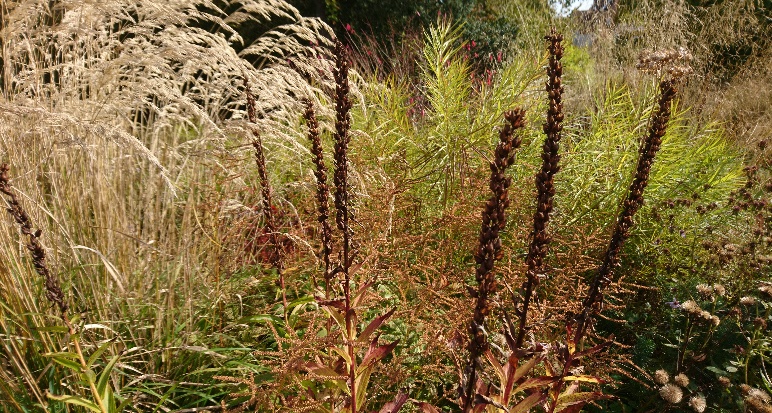 Rasen-Schmiele (Deschampsia caespitosa) und Gelber Fingerhut (Digitalis lutea) (74 c)
Kandelaber-Köngiskerze (Verbascum olympicum) (74 a)
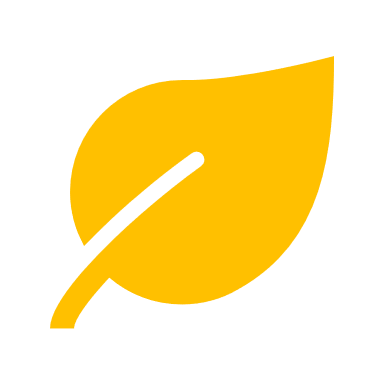 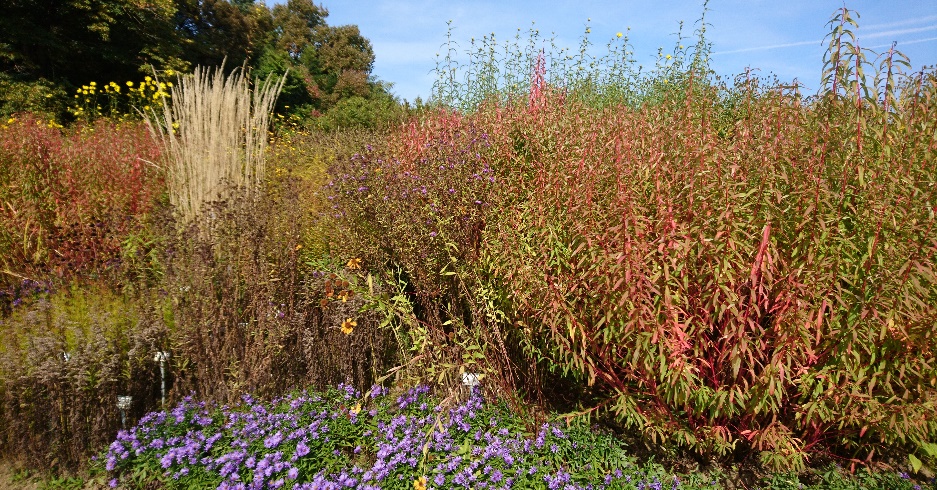 Herbstliche Impressionen…
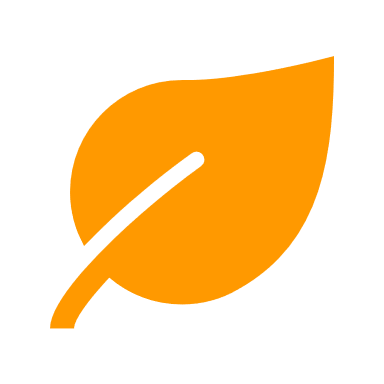 (43)
(75 b)
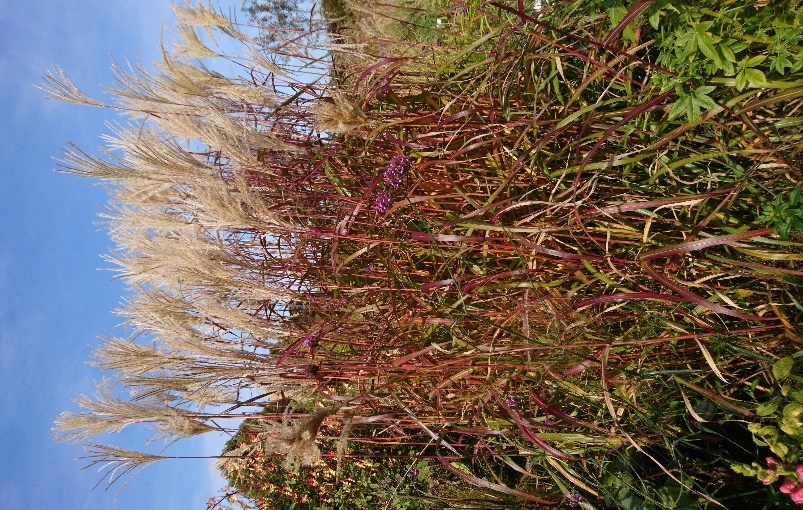 … aus dem Sichtungsgarten Weihenstephan
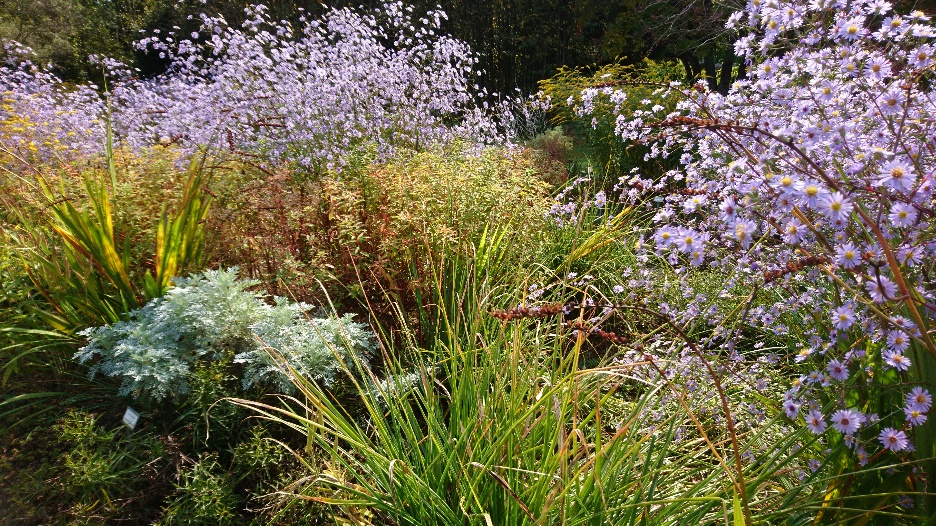 Stauden
(75 a)
(75 c)
Chinaschilf (Miscanthus sinensis)
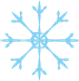 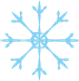 Winterschmuck
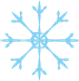 (10)
Einige Stauden zieren das Beet den ganzen Winter hindurch:
Strukturgebende Gestalten
Winter- oder immergrüne Belaubung
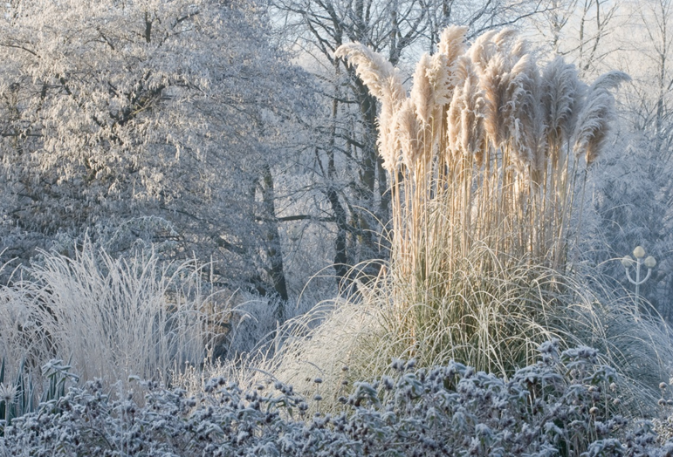 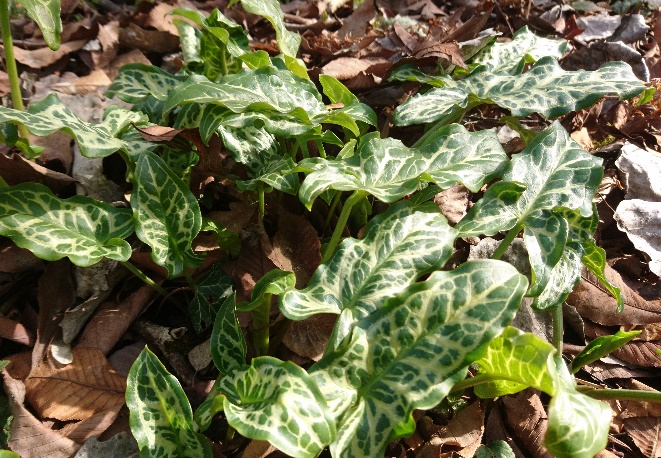 Stauden
Frosttrocknis vorbeugen!
Silbrig-gezeichnete, wintergrüne Blätter des Aronstabes (Arum italicum ‘Pictum‘)  (77)
Gräser verleihen dem winterlichen Garten Struktur (76)
2.2.  Trockenheitsverträgliche Stauden
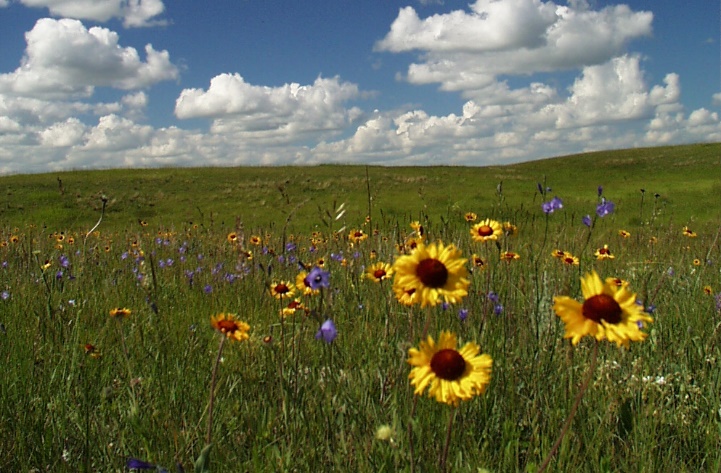 Von der Not zur Tugend
Extreme Bedingungen am Naturstandort zwingen Pflanzen zu Anpassungsmaßnahmen gegen Hitze und Trockenheit
Nordamerikanische Prärielandschaft (78)
Mögliche Herkunftsgebiete hitze- und trockenheits-toleranter Pflanzen: 
Mediterrane Regionen
Osteuropäische und asiatische Steppen
Nordamerikanische Prärien
Heimische Trockenstandorte
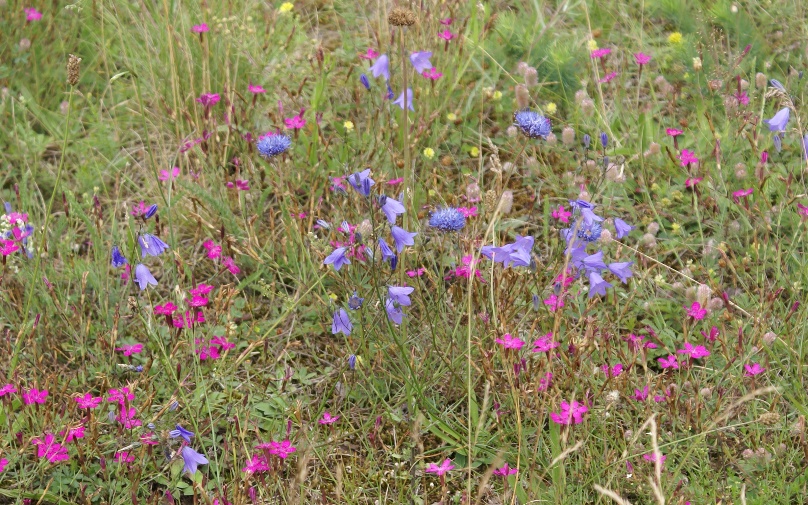 Stauden
Heimischer Trockenrasen (79)
2.2.1.  Strategien und Erkennungsmerkmale
Vermeidung trockener Zeiträume
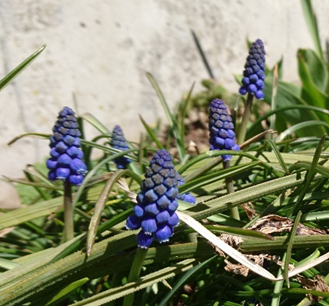 Entwicklungszyklus wird bereits im Frühjahr abgeschlossen 
Pflanzen überdauern trockene Sommermonate in unterirdischen Speicherorganen
Bsp.: Zierlauch (Allium-Arten), Traubenhyazinthe (Muscari-Arten), Tulpen (Tulipa-Arten)
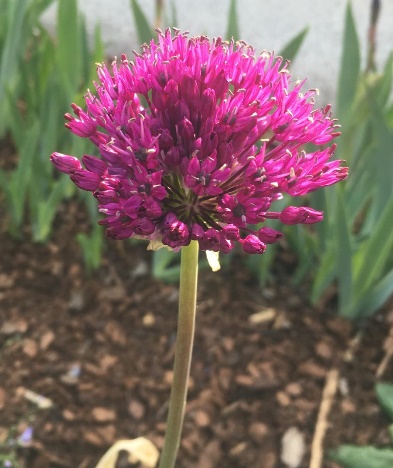 Traubenhyazinthe(Muscari armeniacum) (80)
Stauden
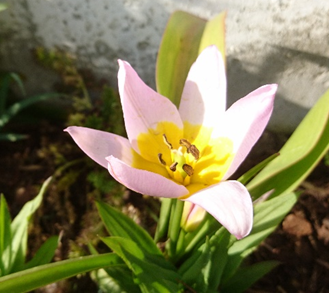 Purpur-Kugellauch(Allium aflatunense  'Purple Sensation‘) (81)
Felsen-Tulpe(Tulipa bakeri) (82)
Tiefreichendes Wurzelsystem
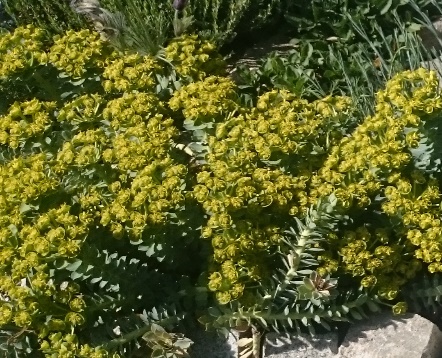 Besonders ausgedehntes oder tiefgehendes Wurzelsystem hilft dabei, schwer zugängliche Wasserreserven zu erschließen
Bsp.:  Mannstreu (Eryngium-Arten), Walzen-Wolfsmilch (Euphorbia myrsinites) oder Missouri-Nachtkerze (Oenothera macrocarpa)
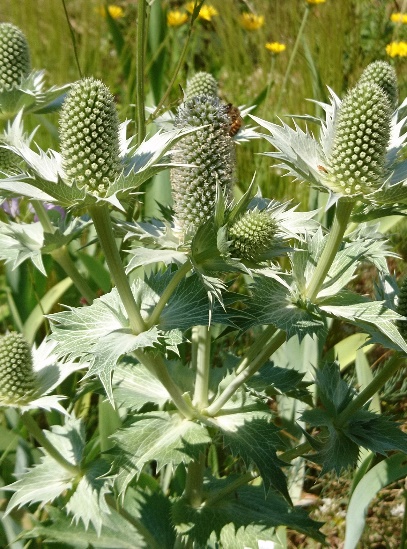 Walzen-Wolfsmilch(Euphorbia myrsinites) (83)
Stauden
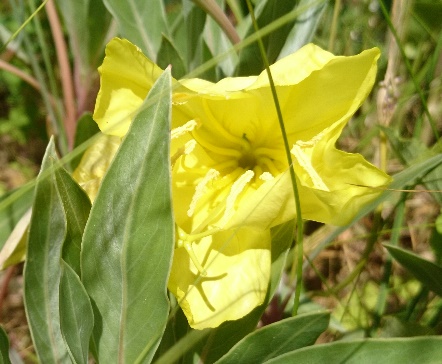 Elfenbein-Mannstreu (Eryngium giganteum) (85)
Prärie-Nachtkerze (Oenothera macrocarpa subsp. incana) (84)
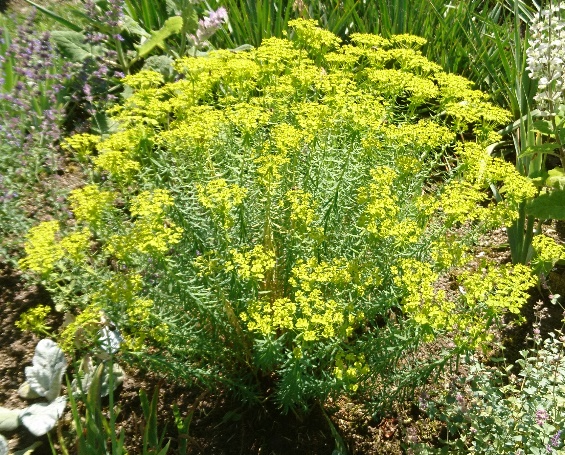 Reduzierte Blattoberfläche
Je geringer die Blattoberfläche, desto geringer die Fläche, über die Wasser durch Verdunstung verloren gehen kann
Bsp.: Steppen-Wolfsmilch (Euphorbia seguieriana subsp. niciciana), Echter Lavendel (Lavandula angustifolia), Blauer Stauden-Lein (Linum perenne)
Steppen-Wolfsmilch(Euphorbia seguieriana subsp. niciciana) (86)
Stauden
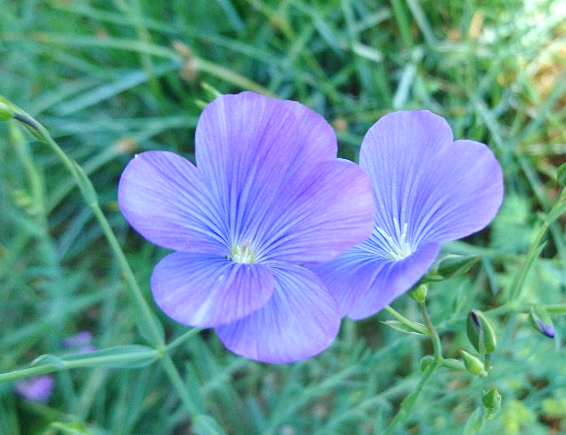 Blauer Stauden-Lein(Linum perenne) (87)
Behaarung oder ausgeprägte Wachsschicht
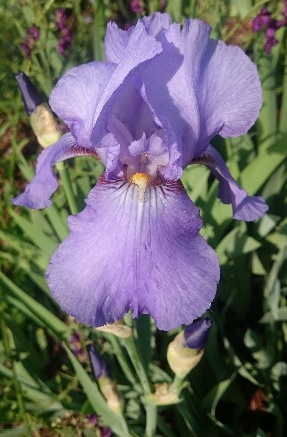 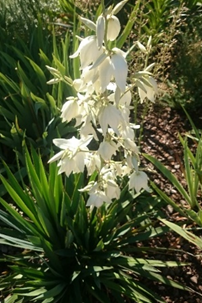 Silbrig-graue Belaubung entsteht durch
Wachsschicht, die vor  Verdunstung schützt
Bsp.: Palmlilie (Yucca filamentosa), Schwertlilie (Iris barbata)
Behaarung, die Verdunstung reduziert und einfallende Strahlung reflektiert
Bsp.: Echter Salbei (Salvia officinalis), Woll-Ziest (Stachys byzantina)
Schwertlilie (Iris barbata) (89)
Palmlilie (Yucca filamentosa) (88)
Stauden
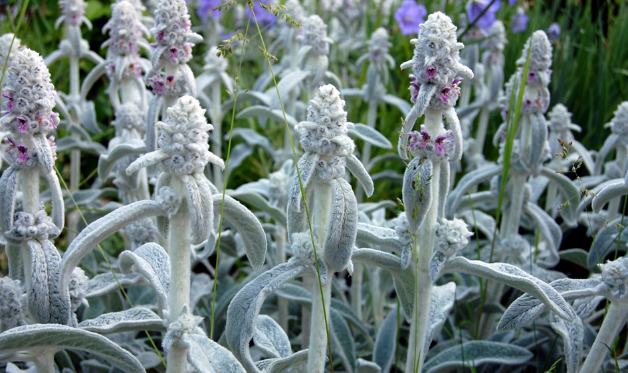 Woll-Ziest (Stachys byzantina) (90)
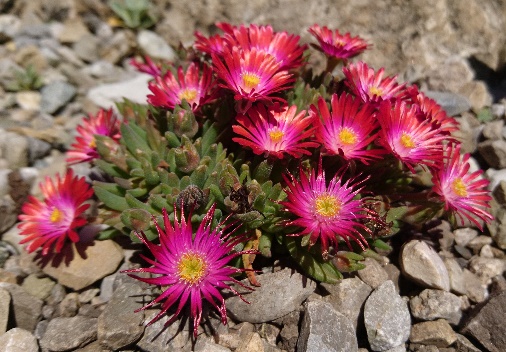 Sukkulenz
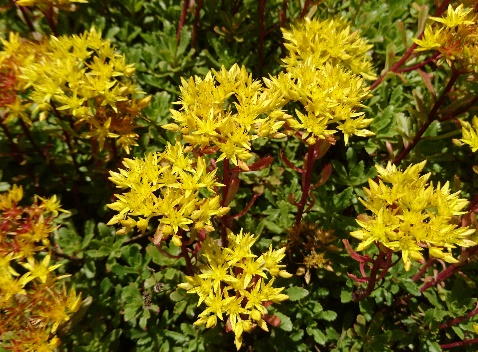 Wasserreserven werden in speziellen, besonders großen Zellen angelegt
Pflanzen können in Trockenzeiten von den Reserven zehren
Bsp.: Mittagsblume (Delosperma-Hybriden) Fetthenne/Mauerpfeffer (Sedum-Arten), Hauswurz (Sempervivum-Arten),
Mittagsblume (Delosperma-Hybride) (91)
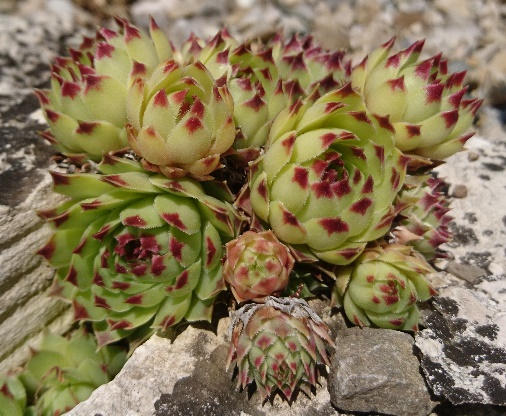 Gold-Fetthenne (Sedum floriferum 'Weihenstephaner Gold‘) (62)
Stauden
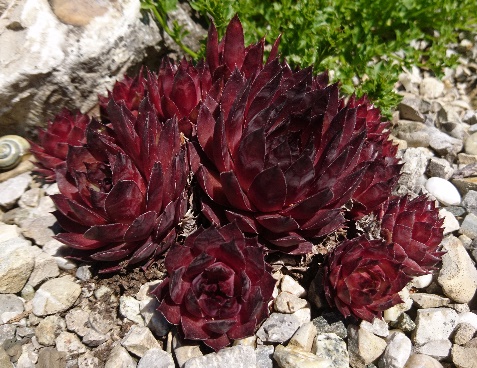 Hauswurz (Sempervivum-Hybride) (92)
(74)
Hauswurz (Sempervivum-Hybride) (93)
2.2.2.  Standortansprüche
Standortansprüche
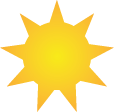 Boden gut durchlässig
Sehr empfindlich gegenüber Staunässe
Auf schweren oder verdichteten Böden in der Regel kurzlebig
Vollsonnig
Nährstoffarm
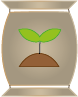 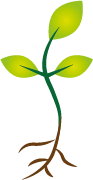 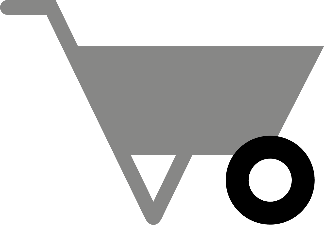 Stauden
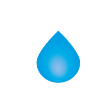 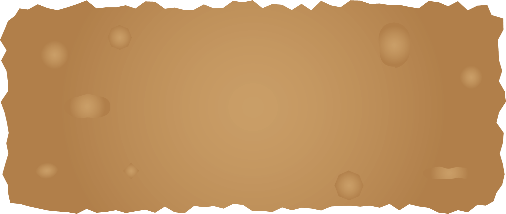 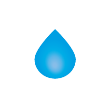 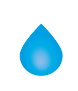 (94)
Bodenverbesserung
Einarbeitung von reichlich grobem Sand oder feinem Kies dient zur Drainage und Abmagerung des Standorts
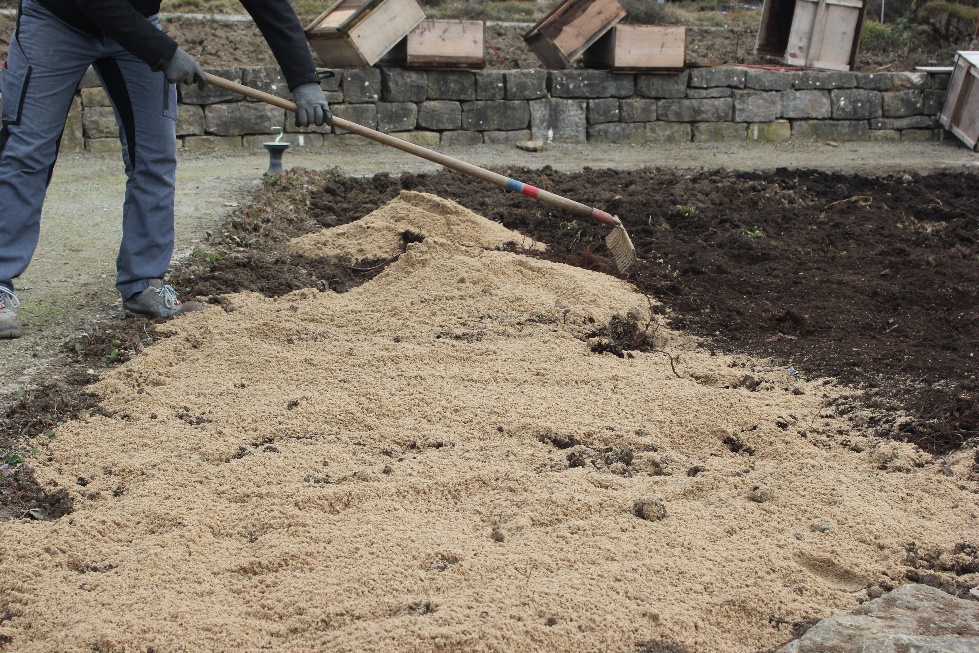 Stauden
(95)
Pflegeleichte Kies- oder Schotterbeete
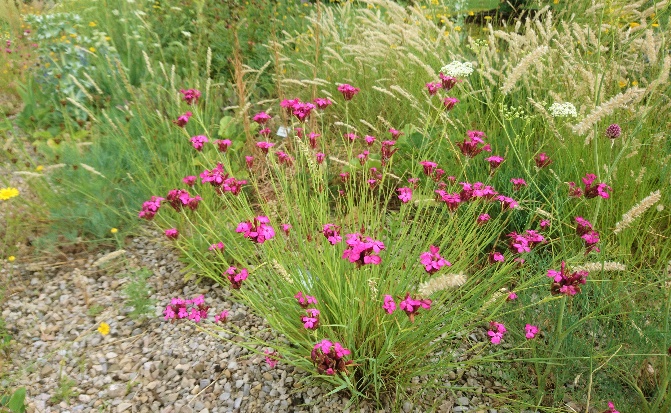 ≠ Moderne „Steinwüsten“ 
Unterschied: nicht nur sporadisch mit Einzelpflanzen besetzt, sondern im Sommer nahezu vollständig von Pflanzen überwachsen
Pflanzen werden entweder direkt in mineralisches Substrat gepflanzt oder nach der Pflanzung in durchlässigen Boden mineralisch gemulcht
(96)
Stauden
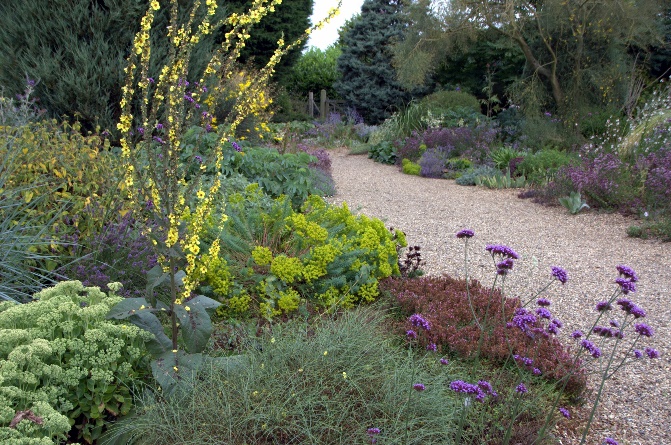 (97)
Direkte Pflanzung in mineralisches Material
Boden lockern
7-10 cm dicke Schicht aus Sand, Kies, Splitt oder Lava aufbringen
Direkt in die mineralische Auflage pflanzen
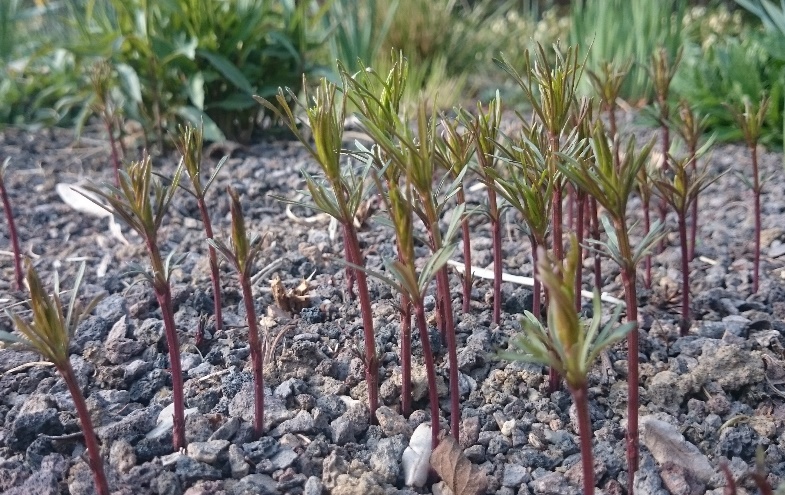 Warum?
Schutz vor Winternässe
Schutz vor sommerlicher Trockenheit
Anregung der Wurzelbildung
Stauden
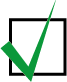 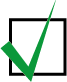 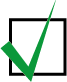 (98)
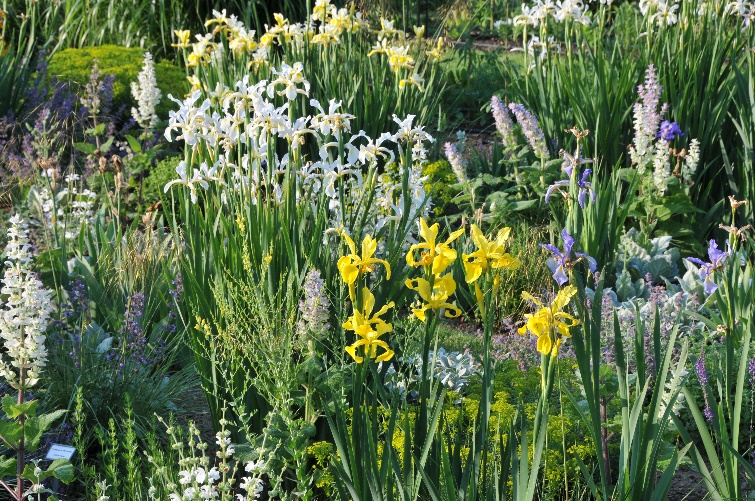 Fazit
Mit trockenheitsverträglichen Stauden lassen sich pflegearme und klimawandeltaugliche Pflanzungen realisieren
Sie sind aber KEINE Patentlösung für jeden Standort
(99)
Stauden
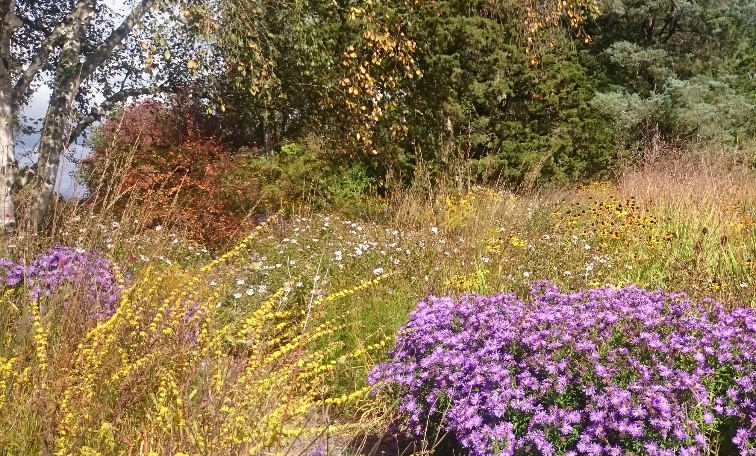 Wichtiger denn je ist die standortgerechte Pflanzenauswahl!
(100)
3. Gartengestaltung
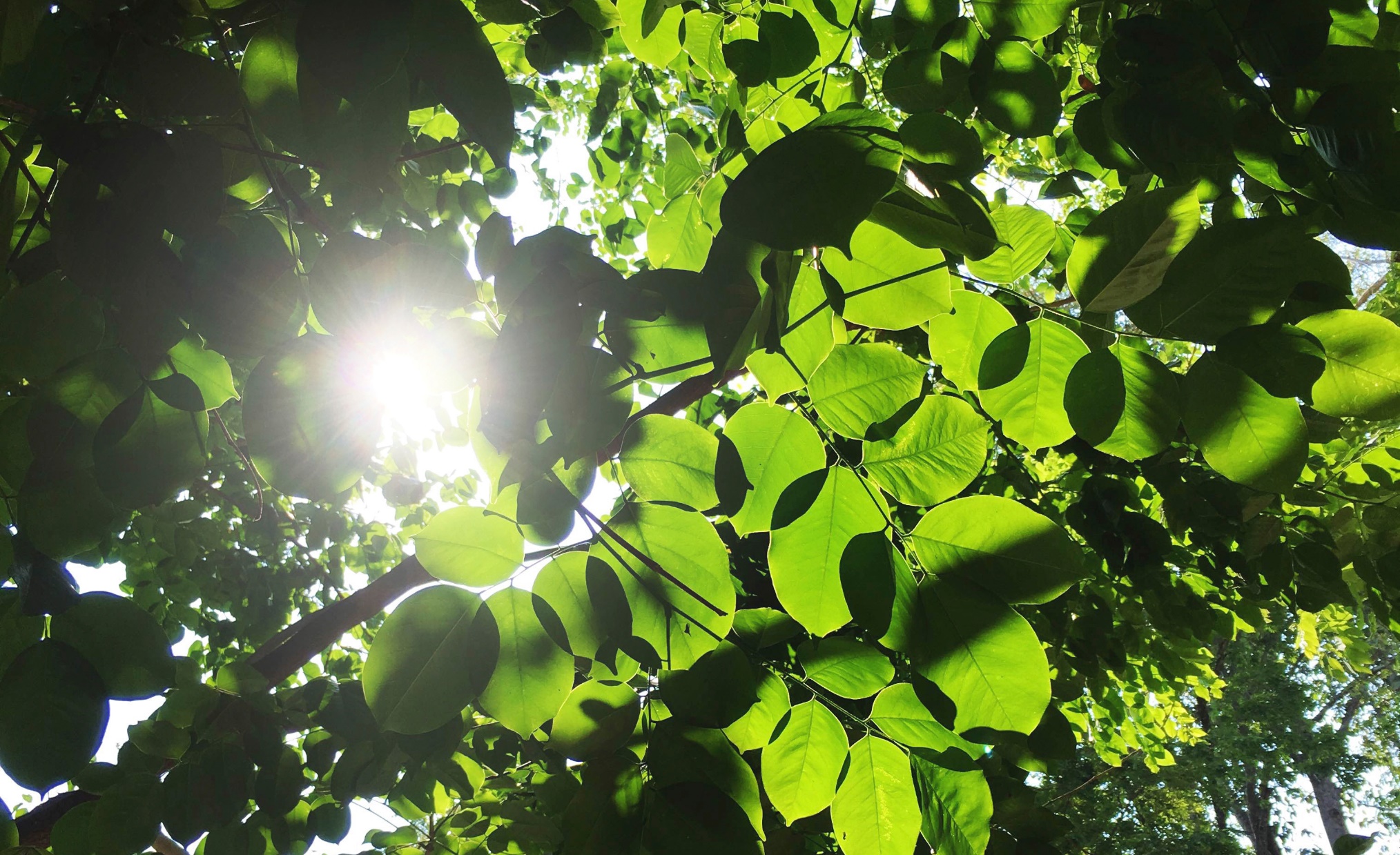 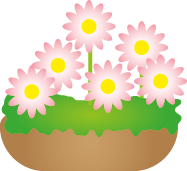 Bäume pflanzen


Durch Beschattung wird bis zu 40 % der Wärme-strahlung zurückgehalten
Durch Verdunstung entsteht ein angenehmes, kühles Mikroklima
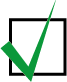 Bäume schaffen kühle Rückzugsorte im Garten
Gartengestaltung
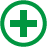 Jede Pflanze bindet CO2
Vor allem bei mehrjährigen Pflanzen beachtliche Speicherwirkung
(101)
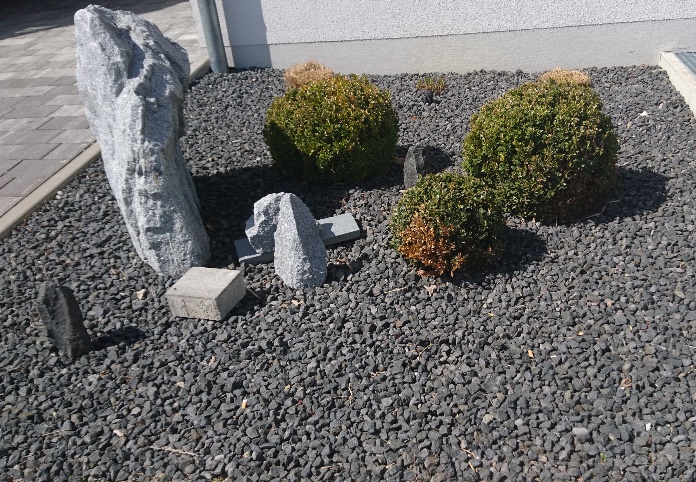 Entsteint euch!
Schotterwüsten
Sind wahre Heizöfen
Bieten keinerlei Nahrung oder Lebensraum für Insekten
Sind NICHT pflegeleicht
Sind besonders in Zeiten des Klimawandels fehl am Platz
(102)
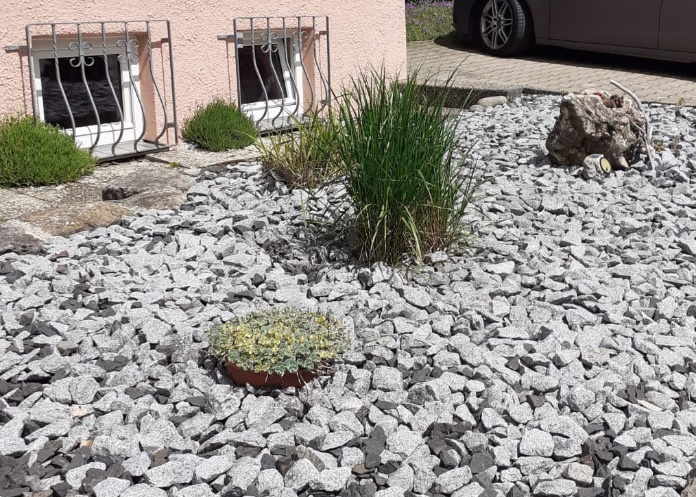 Gartengestaltung
(103)
Grün ist das neue Schwarz
Je mehr Grünflächen und Pflanzen desto besser
Gabionen, Mauern, Zäune, etc. können mit Kletterpflanzen begrünt werden
Zäune können durch Hecken ersetzt werden
Bäume und Sträucher strukturieren den Garten und schaffen ein angenehmes Mikroklima
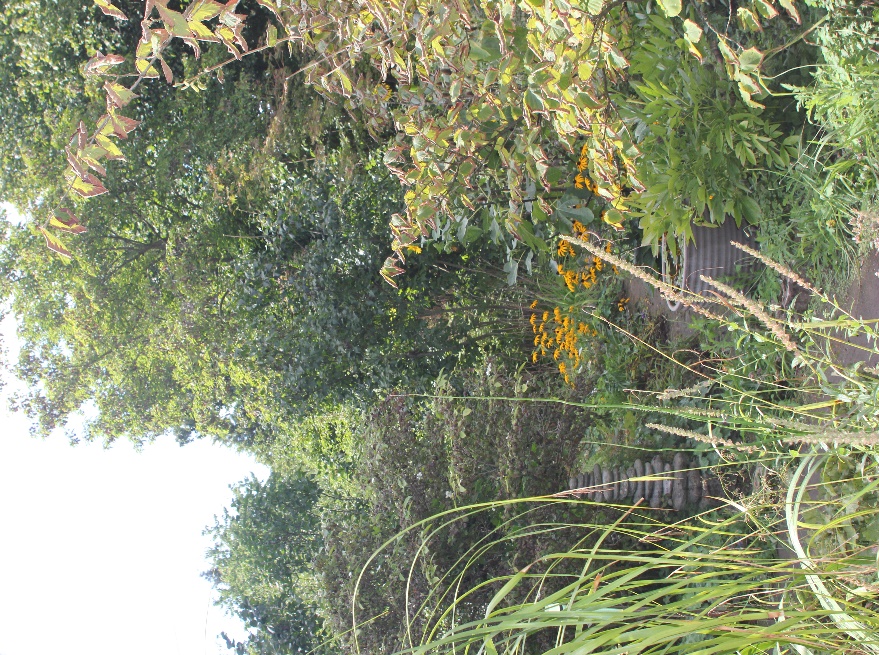 Gartengestaltung
(104)
4. Fazit
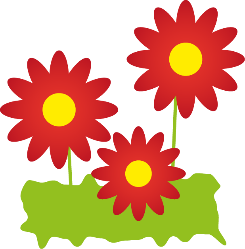 Fit für den Klimawandel
(105 b)
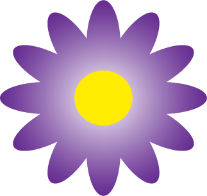 StandortgerechtePflanzenauswahl
Regionale Ware
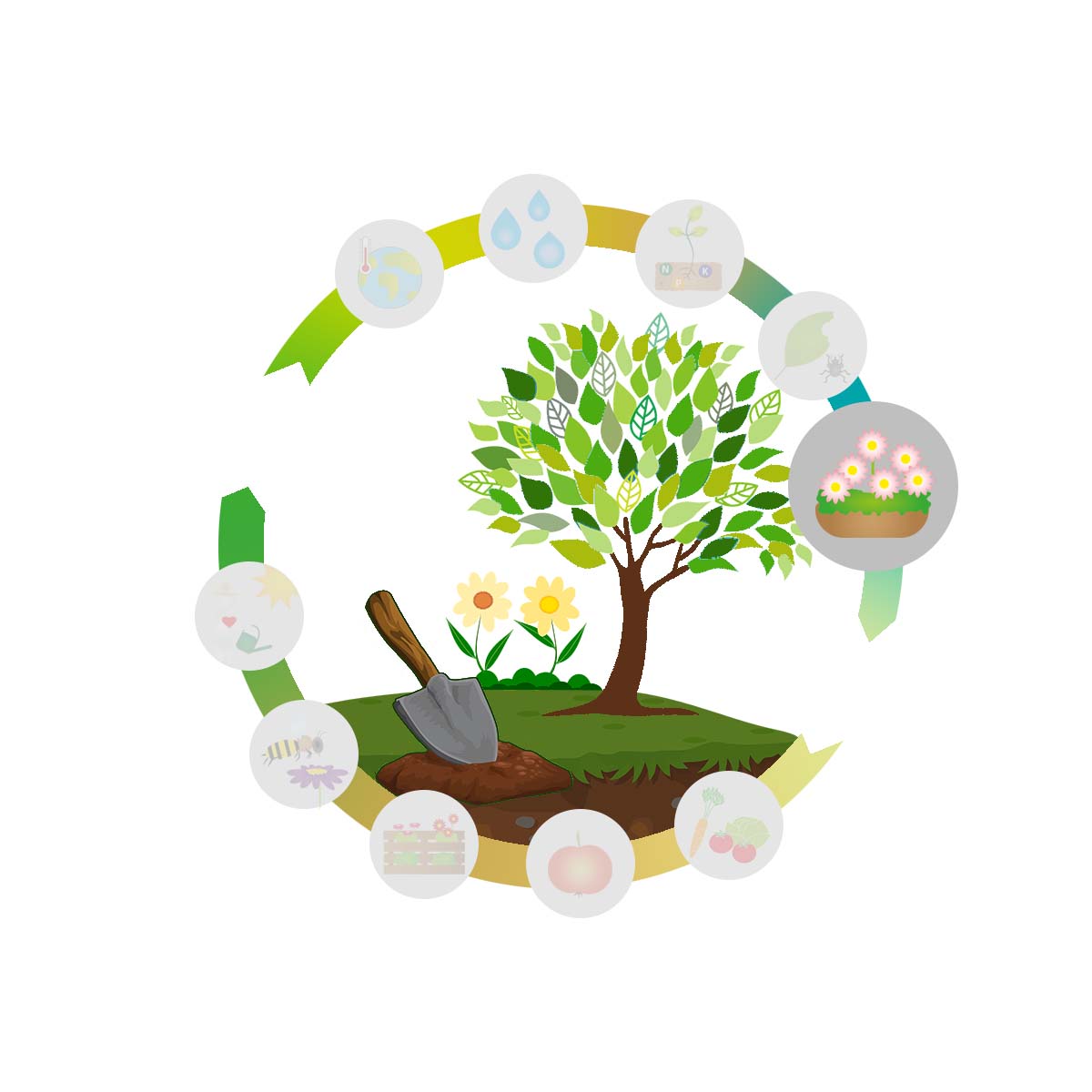 (105 a)
Ggf. Schutz durch Vlies, Vordach, Standortwahl, etc.
Hitze- und trockenheitstolerante Spezialisten
Fazit
Vielfältige Begrünung
Bedarfsgerechte Wasserversorgung
(1)
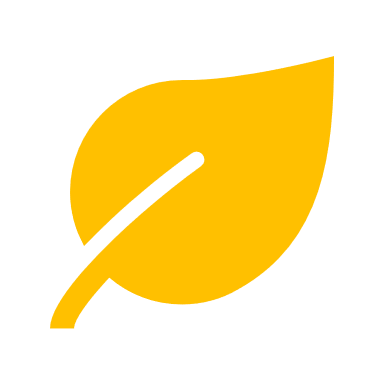 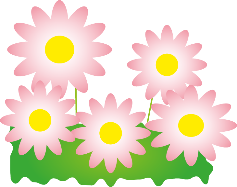 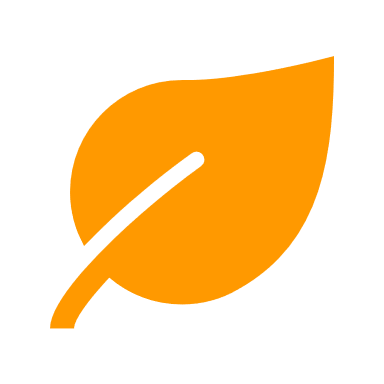 Verlängerte Herbstsaison nutzen!
(105 c)
(43)
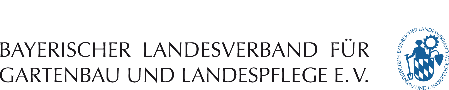 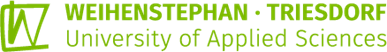 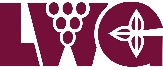 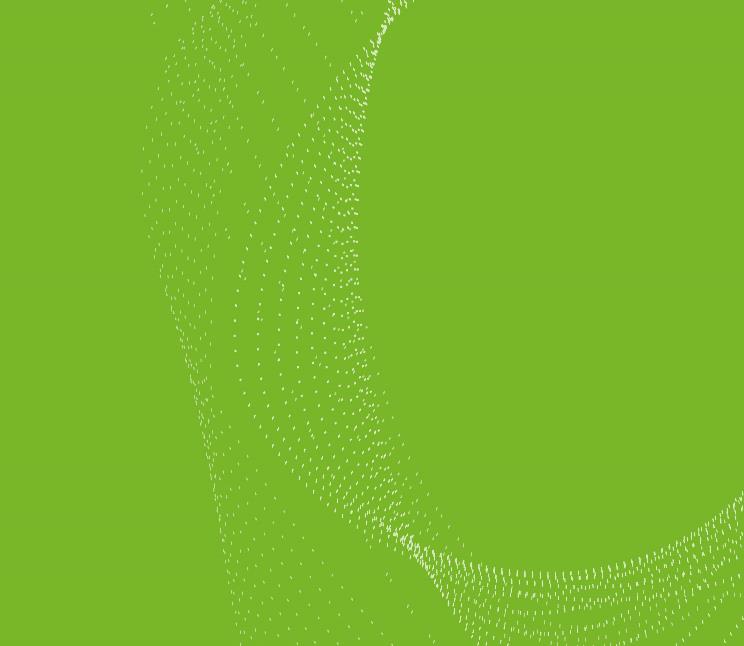 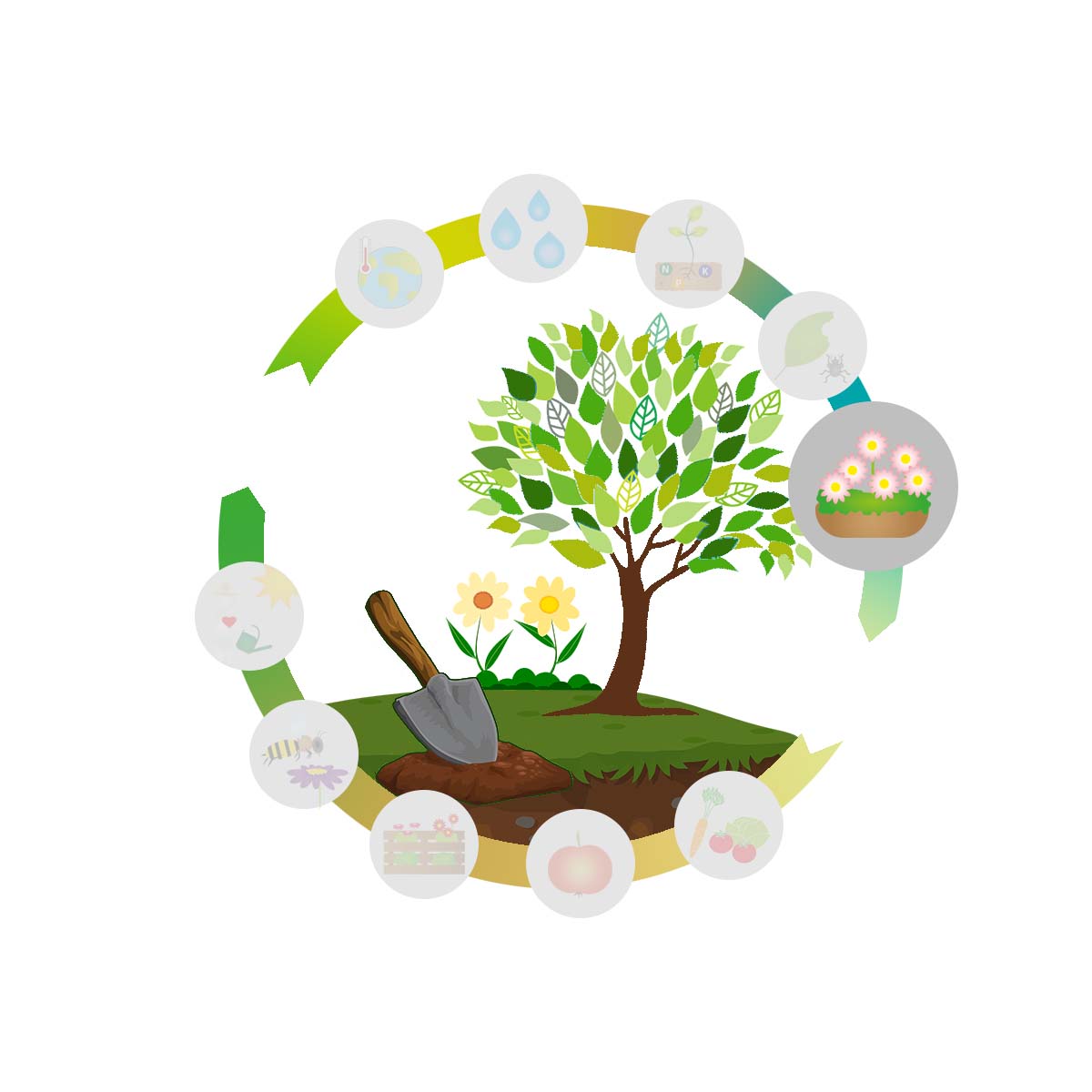 GartenKlimA
Herzlichen Dank 
für die 
Aufmerksamkeit!
Fit für den KlimAwandel
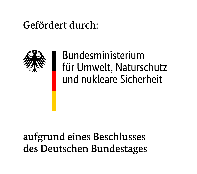 (106)
www.garten-klima.de
Literatur
Altmann, A., 2008: Produktion von Beet- und Balkonpflanzen. Wachstumsfaktoren, Kulturverfahren, Sorten. Ulmer, Stuttgart (Hohenheim).
Bayerische Gartenakademie an der Bayerischen Landesanstalt für Weinbau und Gartenbau, 2007: Hinweise zur Düngung von Beet- und Balkonpflanzen. 
Bayerische Gartenakademie an der Bayerischen Landesanstalt für Weinbau und Gartenbau, 2017: Bewässerung im Haus- und Kleingarten. Berichte der Bayerischen Gartenakademie 4.
Bayerische Landesanstalt für Weinbau und Gartenbau, 2010: Bewässerungsversuch 2010. Ansprechpartner: Hanke, H.
Bayerische Landesanstalt für Weinbau und Gartenbau, 2015: Attraktiver und effektiver Winterschutz für bepflanzte Gefäße im Freien. Gartencast, 01.11.2015. https://www.lwg.bayern.de/gartenakademie/gartendokumente/gartencast/118587/index.php. Zugriff am 10.12.2020.
Bayerische Landesanstalt für Weinbau und Gartenbau, 2020: Bunter Herbst in Gefäßen. Gartentipp 14.09.2020. https://www.lwg.bayern.de/gartenakademie/gartendokumente/wochentipps/254187/index.php. Zugriff am 10.12.2020.
Beck, M.: Bewässerungsmöglichkeiten für Balkon und Kübel. Möglichkeiten der Automatisierung mit Tropfbewässerung und Dochtsystemen. Vortragsunterlagen.
Biologie-Seite: Ätherische Öle. https://www.biologie-seite.de/Biologie/%C3%84therische_%C3%96le. Zugriff am 01.12.2020.
Bund deutscher Baumschulen e. V., 2017: Entsteint Euch! Grüne Vorgärten anstatt grauer Kiesflächen. Pressemitteilung 06.07.2017. https://www.gruen-ist-leben.de/meta-menue/pressemitteilungen/2017-pressemitteilungen/entsteint-euch-gruene-vorgaerten-anstatt-grauer-kiesflaechen/. Zugriff am 01.12.2020.
Literatur
Dörken, V. M., 2013: Winterhärte und Frostresistenz von Pflanzen. Jahrbuch des Bochumer Botanischen Vereins 4.
Elgner, N., 2020: Pflanzen fürs Grab, die dem Klimawandel trotzen. TASPO, 06.03.2020.
Fröhler, L., 2020a: Stauden im Klimawandel. Mündliche Auskunft, 06.10.2020.
Fröhler, L., 2020b: Schottergärten. Mündliche Auskunft, 01.12.2020.
Fröhler, L., 2020c: Beet- und Balkonpflanzen im Klimawandel. Mündliche Auskunft, 03.12.2020.
Gartenakademie Rheinland-Pfalz: Klimaschutz durch bewusste Gartengestaltung und -bewirtschaftung. https://www.gartenakademie.rlp.de/Internet/global/themen.nsf/e650a8b9e58e4b09c1257a22002a91da/49e177667625ebb7c125756d00540811?OpenDocument. Zugriff am 18.12.2020.
Gläßer, T., 2018: Hitzestress und Trockenheit - der Garten im Klimawandel. PflanzArt – Gestalten mit Pflanzen. https://pflanzart.de/?p=2746. Zugriff am 06.10.2020.
Haas, H.-P., 2020: Zierpflanzenbau im Klimawandel. Interview, 02.12.2020.
Hansen, R. & F. Stahl, 1997: Die Stauden und ihre Lebensbereiche in Gärten und Grünanlagen. Viele Pflanzenlisten. Ulmer, Stuttgart (Hohenheim), 5. Aufl.
Herten, C. & Staudengärtnerei Gaißmayer, 2020: Erfahrungsbericht aus der Staudengärtnerei Gaißmayer. Email, 27.11.2020.
Hess, T., 2020: Rasenersatz: Die Möglichkeiten im Überblick. Mein schöner Garten. https://www.mein-schoener-garten.de/gartengestaltung/gartenideen/rasenersatz-38580. Zugriff am 01.12.2020.
Hofmann, E., L. Mackle, E. Morgenstern & W. Ollig, 2020: Der klimagerechte Garten - Was ist zu tun?, Online-Seminar der Gartenakademie Rheinland-Pfalz, 23.11.2020.
Literatur
Kientzler Jungpflanzen: Hitzeprofis. https://www.kientzler.eu/kataloge/Hitzeprofis-Sortiment.pdf. Zugriff am 15.12.2020.
Kühn, N., 2011: Neue Staudenverwendung. Verlag Eugen Ulmer, Stuttgart (Hohenheim).
Lehr- und Versuchsanstalt Gartenbau, 2017: Beet- und Balkonpflanzen. Farbige Schönheiten für Garten, Topf, Terrasse und Balkon. Hrsg.: Thüringer Landesamt für Vermessung und Geoinformation. 2. Aufl.
Lepple, A., 2020: Genießen statt gießen. Trockenheitstolerante Gärten gestalten. Verlag Eugen Ulmer, Stuttgart.
Mein schönes Land: Richtig gießen im Sommer. https://www.mein-schoenes-land.de/richtig-giessen-im-sommer. Zugriff am 09.12.2020.
Morgenstern, E.: Auswahl von Balkon- und Kübelpflanzen für Problemstandort sonniger Balkon. Gartenakademie Rheinland-Pfalz. https://www.weinbau.rlp.de/Internet/global/inetcntr.nsf/dlr_web_full.xsp?src=00O23K5F86&p1=title%3D25.05.16+17%3A07~~url%3D%2FInternet%2Fglobal%2Fthemen.nsf%2FDLR_RLP_Aktu_Gb_XP%2F6D4AB0BC0395C3BAC1257383004C1B7E%3FOpenDocument&p3=3RWF0F7589. Zugriff am 15.12.2020.
NABU: Nach dem Vorbild der Natur. Das Mikroklima im Garten verbessern. https://www.nabu.de/umwelt-und-ressourcen/oekologisch-leben/balkon-und-garten/grundlagen/klimagarten/26028.html. Zugriff am 01.12.2020.
Natur im Garten, 2019: Der Klimabaum. Wie Bäume unser Klima verbessern, Marbach an der Donau.
Pelz, P., 2019: Trockenheit im Garten. So findest Du die besten trockenheitsverträglichen Stauden und Gräser. https://petra-pelz.com/klimawandel-im-garten-so-findest-du-die-richtigen-gartenpflanzen/. Zugriff am 06.10.2020.
Pelz, P., 2020a: Garten: Die Gewinner und die Verlierer der sommerlichen Trockenheit. https://petra-pelz.com/klimawandel-im-garten-das-sind-die-gewinner-und-die-verlierer-der-sommerlichen-trockenheit/. Zugriff am 06.10.2020.
Pelz, P., 2020b: Staunässe und Trockenheit im Garten - Das kannst Du tun. https://petra-pelz.com/staunaesse-und-trockenheit-im-garten/. Zugriff am 06.10.2020.
Literatur
Plantopedia.de: Pflegeleichte Balkonpflanzen: 11 schöne und robuste Balkonblumen. https://www.plantopedia.de/pflegeleichte-balkonpflanzen/. Zugriff am 15.12.2020.
Sächsisches Landesamt für Umwelt, Landwirtschaft und Geologie, 2014: Neue Balkonpflanzen Teil II. Getestet und für gut befunden. Abteilung Gartenbau, Referat für Zierpflanzen. Dresden, 2. Aufl.
Scheu-Helgert, M., 2019: Der Gemüsegarten im Klimawandel. Gartenpraxis (9), 26-29.
Siemens, F., 2018: Winterschutz für Topfstauden. Mein schöner Garten. https://www.mein-schoener-garten.de/gartenpraxis/balkon-terrasse/winterschutz-topfstauden-vor-frostschaeden-schuetzen-27026. Zugriff am 10.12.2020.
Siemens, F. & C. Lang, 2020: Blumenkästen mit Wasserspeicher. Mein schöner Garten. https://www.mein-schoener-garten.de/gartenpraxis/balkon-terrasse/blumenkaesten-mit-wasserspeicher-7986. Zugriff am 09.12.2020.
Staudengärtnerei Gaißmayer: Präriegarten. https://www.gaissmayer.de/web/welt/ratgeber/mit-stauden-gestalten/praeriegarten/. Zugriff am 06.10.2020.
Staudengärtnerei Gaißmayer: Silbriges Laub für sonnige Standorte. https://www.gaissmayer.de/web/shop/themenwelten/mit-stauden-gestalten/farbiges-laub/silbriges-laub-fuer-sonnige-standorte/91/. Zugriff am 06.10.2020.
Staudengärtnerei Lechner: Rasenersatzpflanzen. https://www.lechner-stauden.at/Rasenersatzpflanzen/. Zugriff am 01.12.2020.
TASPO, 2012: Klimawandel: Wenn Stauden schwitzen. TASPO, 03.10.2012.
Winkler, M.: Alle Jahre wieder: Der Spätfrost an unseren Bäumen. Baumpflegeportal. https://www.baumpflegeportal.de/baumpflege/spaetfrost-erkennen-behandeln-vorbeugen/. Zugriff am 01.12.2020.
Literatur
Bildnachweis
Stiele, V. & Fröhler, L., 2020, mit Elementen von Mayapujiati/Open-Clipart-Vectors/Riasan/Pixabay.com. Zugriff am 02.02.2021.
(2-5)    Fröhler, L., 2021
Fröhler, L., 2020, Datengrundlage: Altmann, A., 2008: Produktion von Beet- und Balkonpflanzen. Wachstumsfaktoren, Kulturverfahren, Sorten. Ulmer, Stuttgart (Hohenheim); Elgner, N., 2020: Pflanzen fürs Grab, die dem Klimawandel trotzen. TASPO, 06.03.2020; Lehr- und Versuchsanstalt Gartenbau, 2017: Beet- und Balkonpflanzen. Farbige Schönheiten für Garten, Topf, Terrasse und Balkon. Hrsg.: Thüringer Landesamt für Vermessung und Geoinformation. 2. Aufl.; Morgenstern, E.: Auswahl von Balkon- und Kübelpflanzen für Problemstandort sonniger Balkon. Gartenakademie Rheinland-Pfalz. https://www.weinbau.rlp.de/Internet/global/inetcntr.nsf/dlr_web_full.xsp?src=00O23K5F86&p1=title%3D25.05.16+17%3A07~~url%3D%2FInternet%2Fglobal%2Fthemen.nsf%2FDLR_RLP_Aktu_Gb_XP%2F6D4AB0BC0395C3BAC1257383004C1B7E%3FOpenDocument&p3=3RWF0F7589. Zugriff am 15.12.2020.
(7-12) Fröhler, L, 2021
(13)    GMH/BVE
Fröhler, L., 2020, Datengrundlage: Lehr- und Versuchsanstalt Gartenbau, 2017: Beet- und Balkonpflanzen. Farbige Schönheiten für Garten, Topf, Terrasse und Balkon. Hrsg.: Thüringer Landesamt für Vermessung und Geoinformation. 2. Aufl.
(15-26) Fröhler, L., 2020-2021
(27)      GMH/FGJ
Bildnachweis
(28)         Bucher, A., 2019
(29-33)   Hochschule Weihenstephan-Triesdorf/Institut für Gartenbau/Bereich Pflanzenernährung
(34)         Fröhler, L., 2021
(35)         Fröhler, L., 2021
(36)         Beck, M.
(37)         Fröhler, L., 2021, Datengrundlage: Beck, M.
(38-40)   Fröhler, L., 2021
Fröhler, L. 2020, Datengrundlage: Beck, M. & Schlereth, H.: Automatische Bewässerung und Düngung von Balkonkästen. Hochschule Weihenstephan-Triesdorf.
Fröhler, L., 2021
Fröhler, L., 2021
GMH/Gartenbau Hetjens
GMH
GMH/Rudolf Schubert Fotografie
GMH/PRE
Fröhler, L., 2021
Fröhler, L., 2021
Bildnachweis
(50)         Bucher, A., 2021
(51-58)   Fröhler, L., 2018-2021
Myriams/Pixabay.com
 Och, S., 2020
Forest & Kim Starr/Wikimedia Commons, CC BY 3.0 Fröhler, L., 2019
Fröhler, L., 2021
Rachelgreenbelt/CC BY-NC-SA 2.0
CC BY-SA 3.0
Fröhler, L., 2021
Verändert nach Deutscher Wetterdienst: Deutscher Klimaatlas. Winterhärtezonen in Bayern.https://www.dwd.de/DE/klimaumwelt/klimaatlas/klimaatlas_node.html. Zugriff am 05.02.2021.
Fröhler, L. 2020, Datengrundlage: Heinze, W., Schreiber, D. (1984): Eine neue Kartierung der Winterhärtezonen für Gehölze in Mitteleuropa. Mitteilungen der Deutschen Dendrologischen Gesellschaft 75, 11-56.
Muhammad Mahdi Karim/Wikimedia Commons, GNU Free Documentation License 1.2
Fröhler, L., 2020
Fröhler, L., 2019
Bildnachweis
(71-75)   Fröhler, L., 2021
GMH/Bach, C.
Fröhler, L., 2021
USFWS Mountain-Prairie, Wikimedia Commons, CC BY 2.0
Androschko/Wikimedia Commons, CC BY-SA 4.0
Fröhler, L., 2020
Fröhler, M., 2019
(82-89)   Fröhler, L., 2019-2021
(90)         GMH/Banse, B.
(91-94)	Fröhler, L., 2020-2021
Och, S., 2020
Fröhler, L., 2021
GMH/Banse, B.
Fröhler, L., 2019
Klinkan, H.
Fröhler, L., 2019
Bildnachweis
Rawpixel/Freepik.comhttps://de.freepik.com/fotos-kostenlos/sun-der-durch-baumblaetter-spaeht_3216832.htm#page=3&query=baum+rawpixel&position=30. Zugriff am 02.02.2021
Fröhler, L, 2021
Finner, M., 2021
Och, S., 2020
Fröhler, L., 2020
Stiele, V. & Fröhler, L., 2020, mit Elementen von Mayapujiati/Open-Clipart-Vectors/Riasan/Pixabay.com. Zugriff am 02.02.2021.
Bildnachweis